«Геноцид – право на память»
«Γενοκτονία – δικαίωμα στη μνήμη»
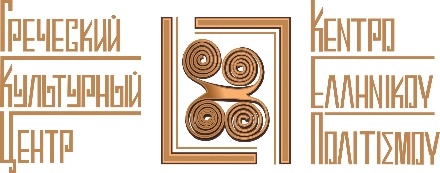 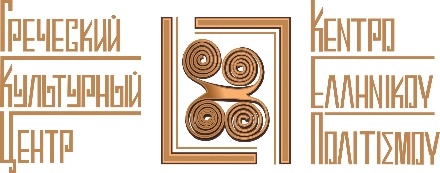 «Геноцид греков Востока – право на память» «Γενοκτονία των Ελλήνων της Ανατολής – δικαίωμα στη μνήμη»
Греческое присутствие на Черном море берет свое начало в мифологии и заканчивается в исторической реальности…
Η αφετηρια της παρουςιας του Ελληνιςμου του Ευξεινου Ποντου, ξεκινα απο το μυθο και καταληγει ςτην ιςτορικη πραγματικοτητα…
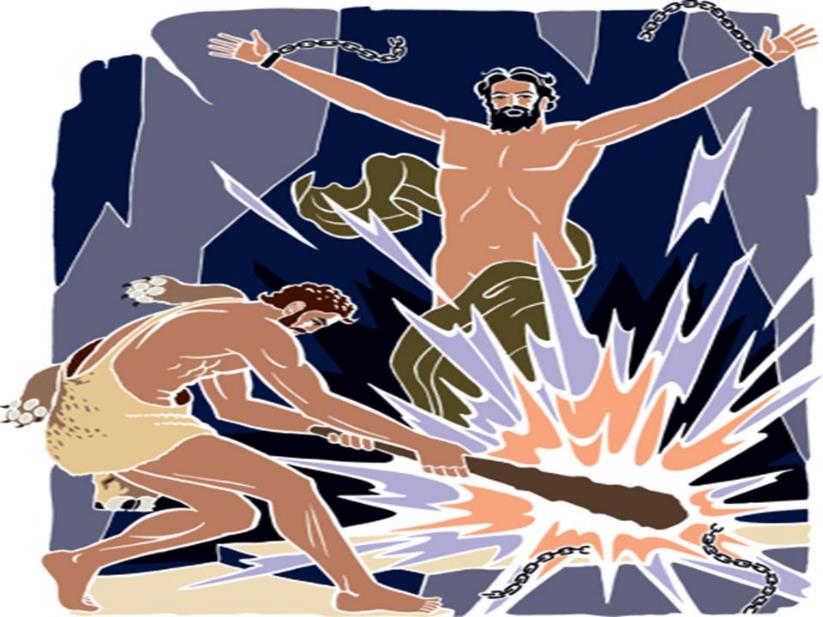 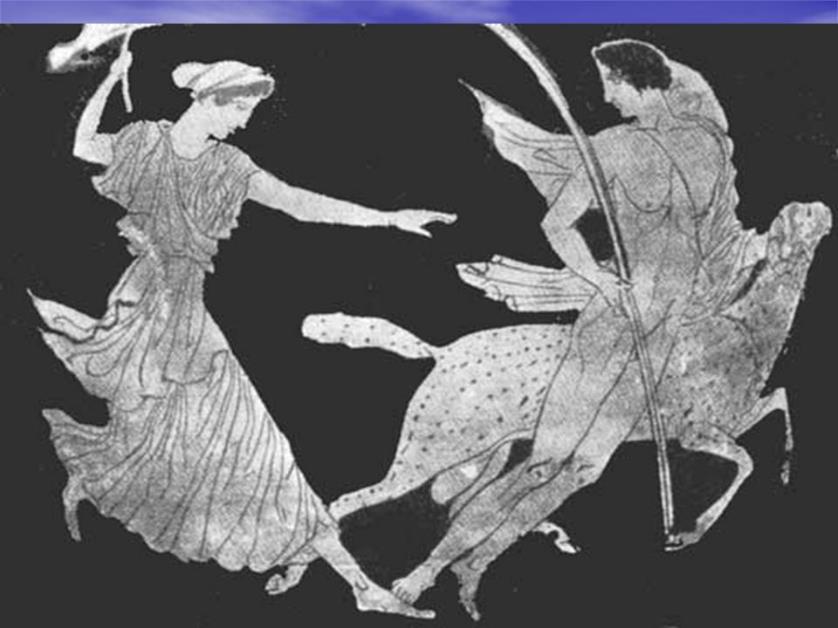 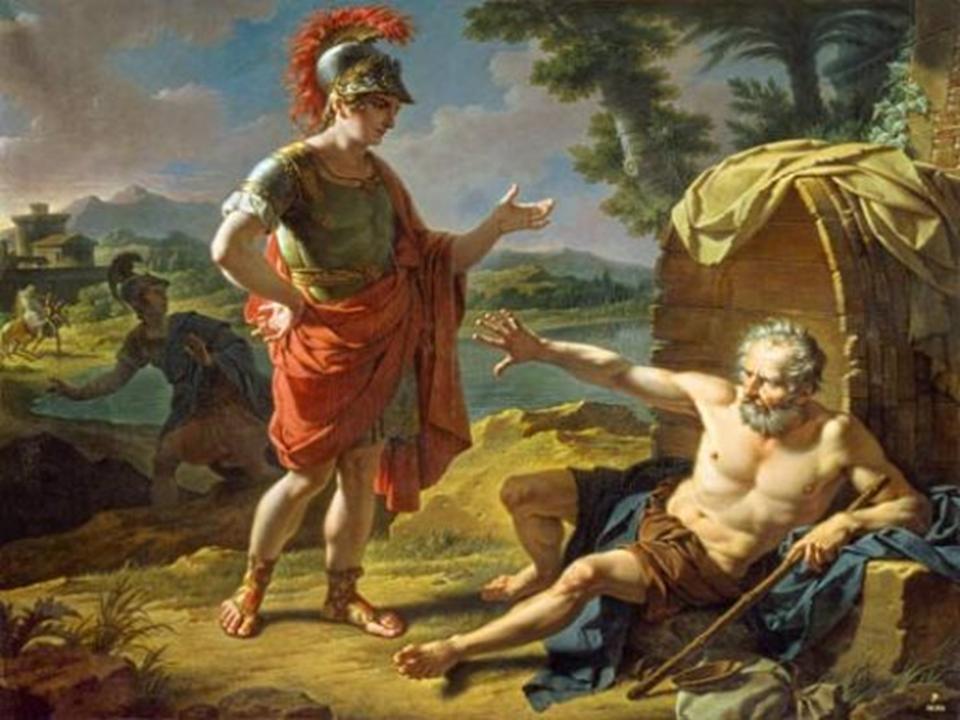 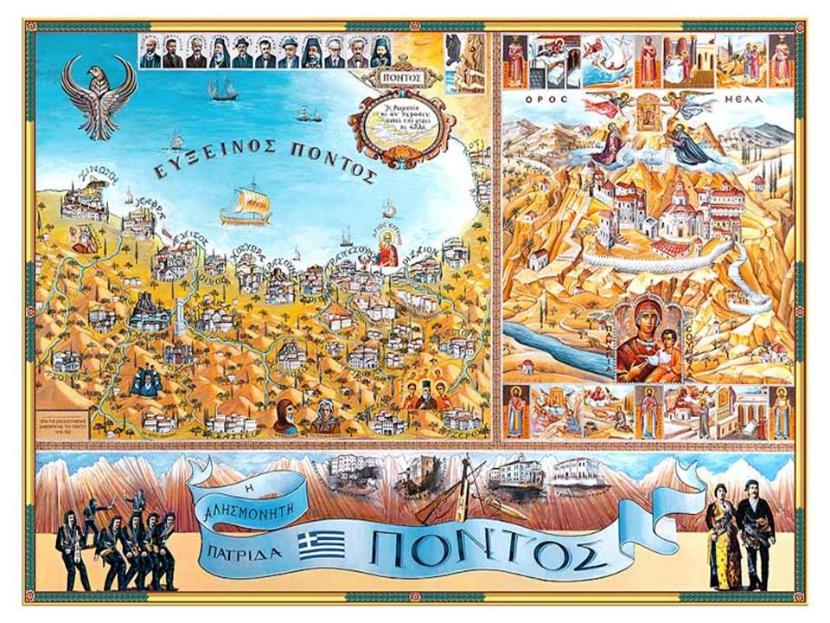 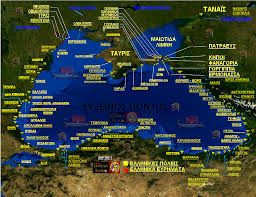 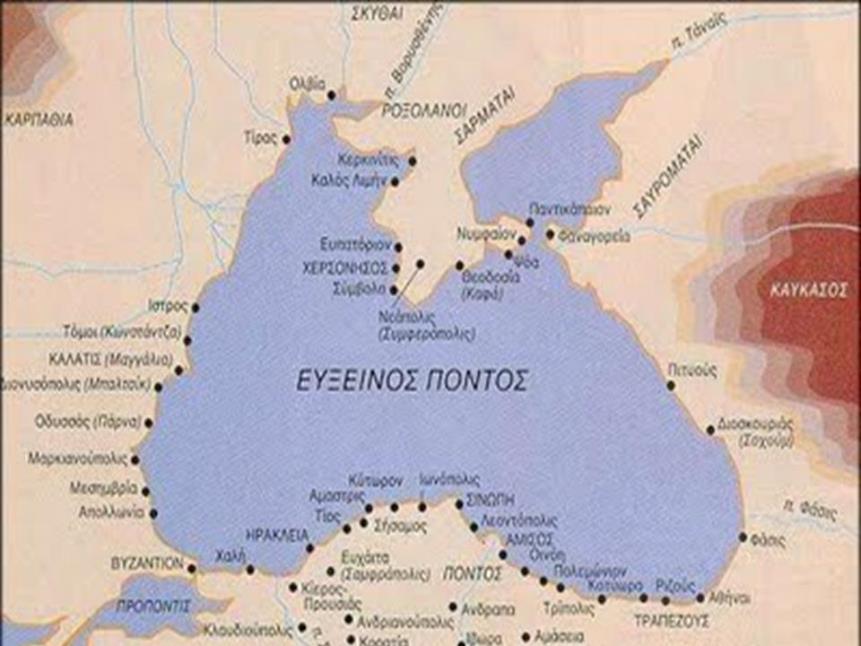 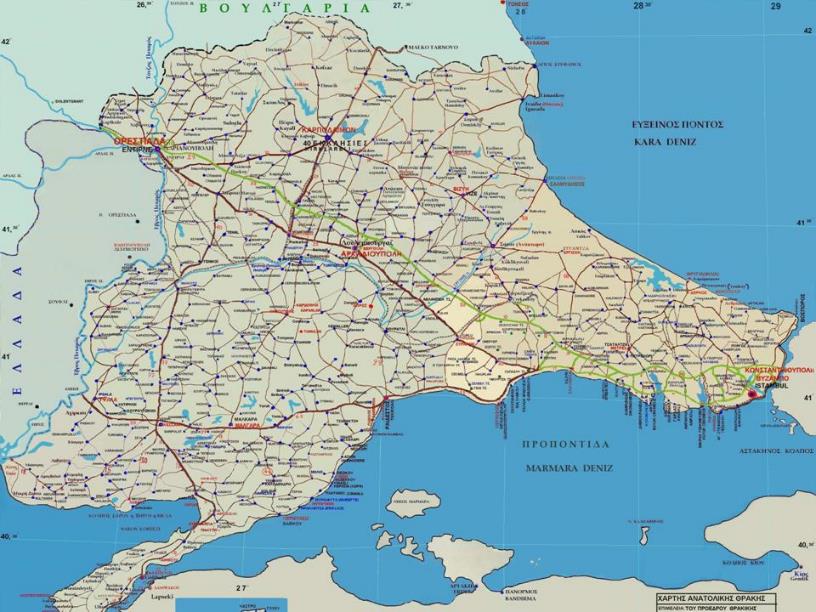 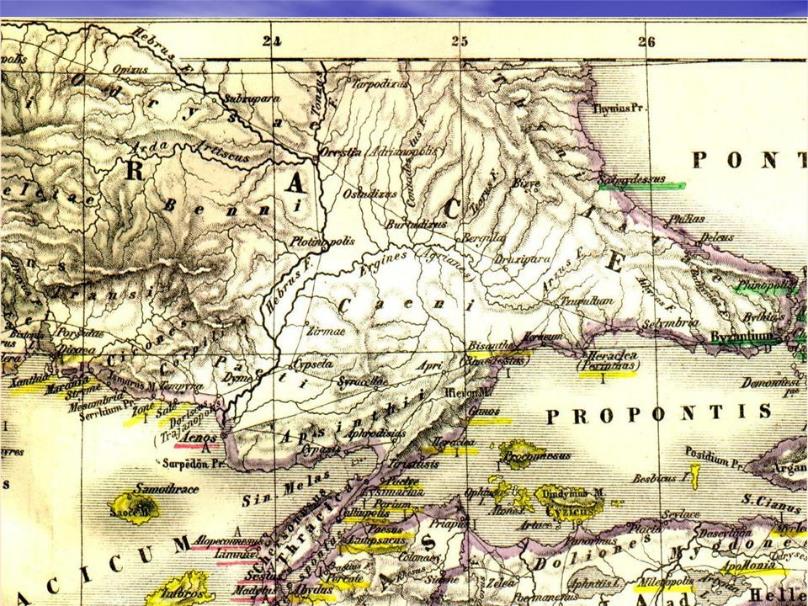 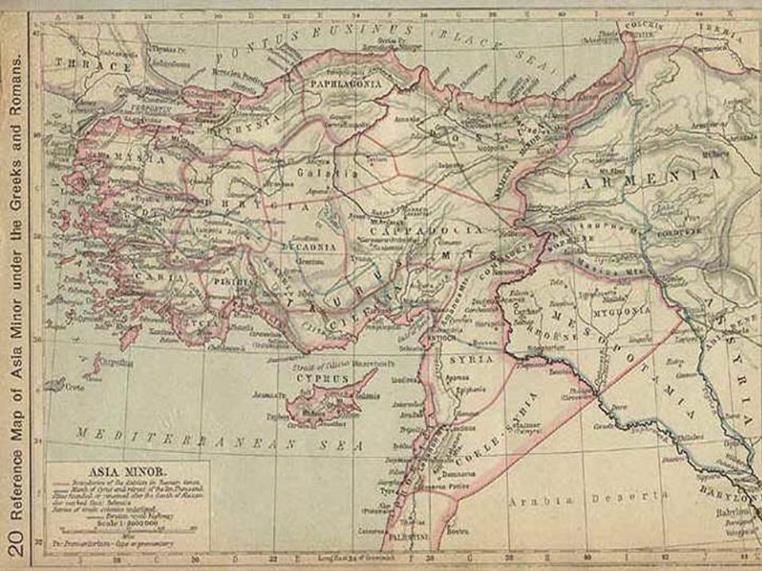 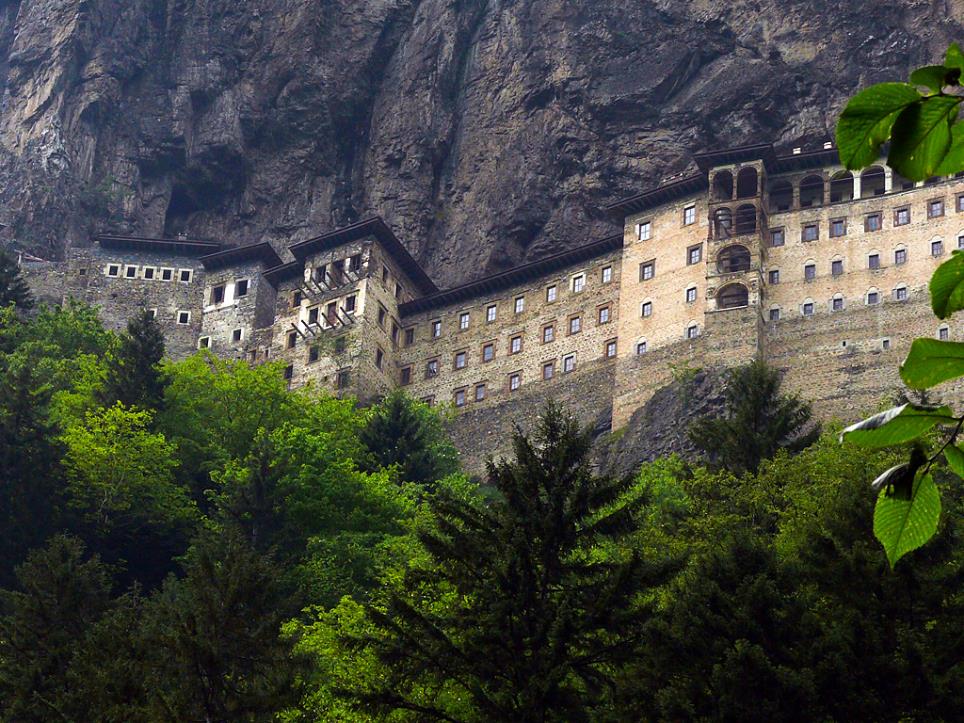 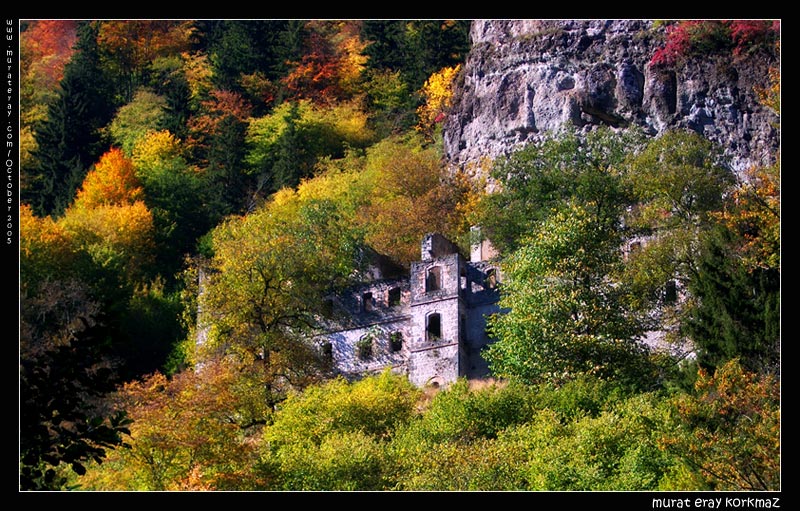 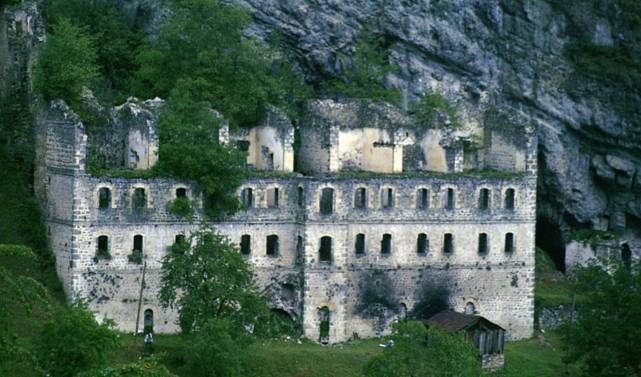 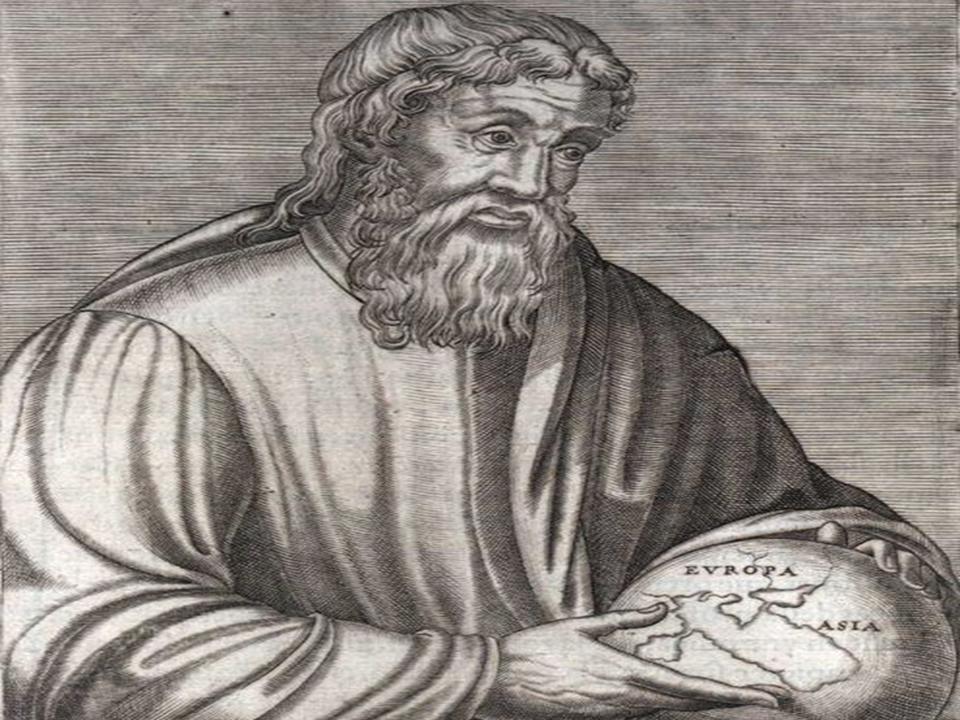 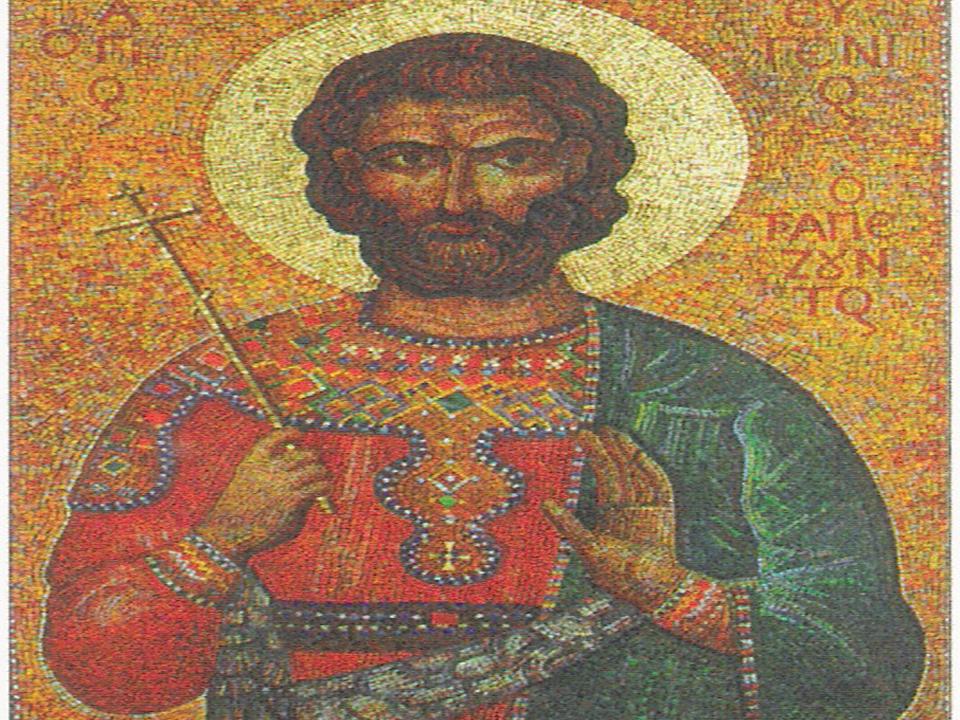 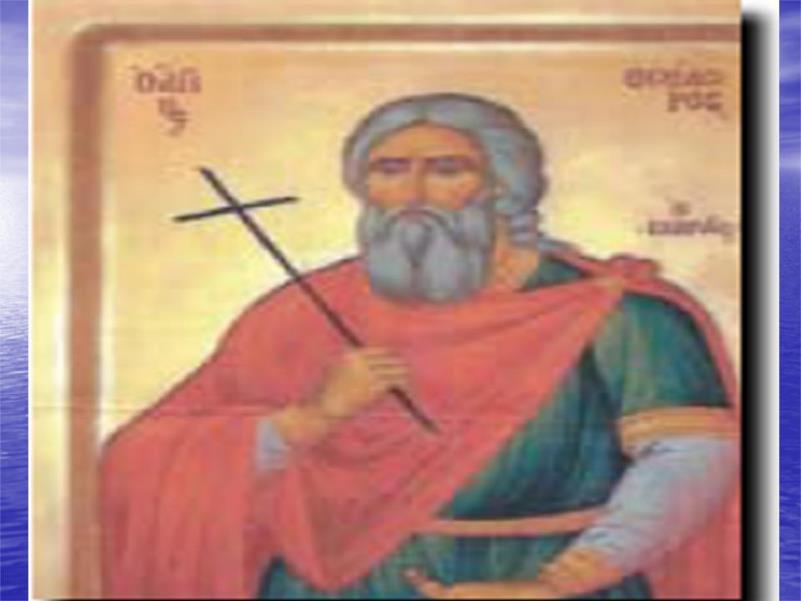 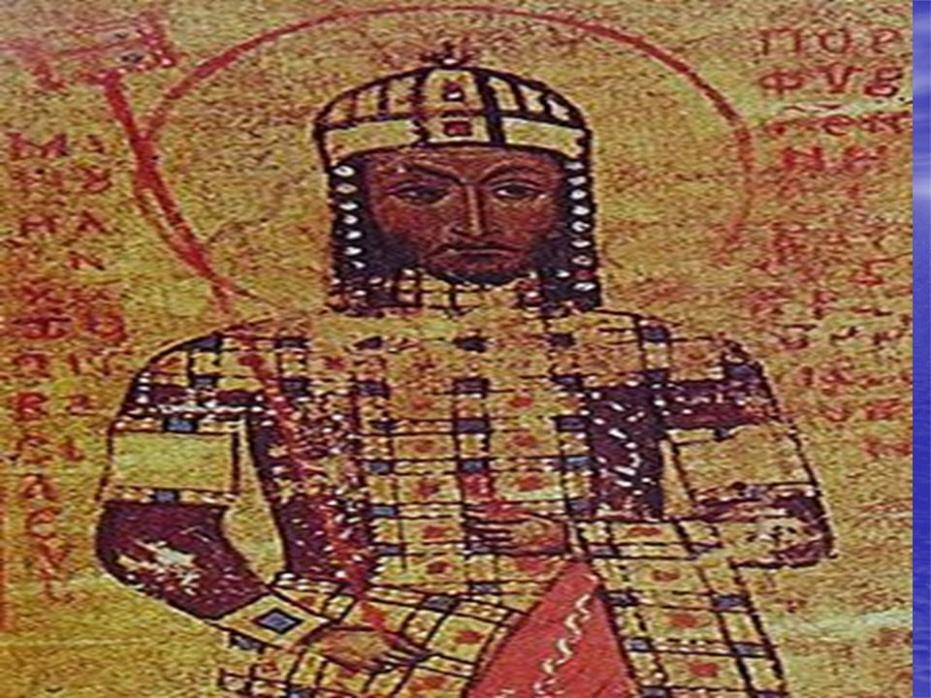 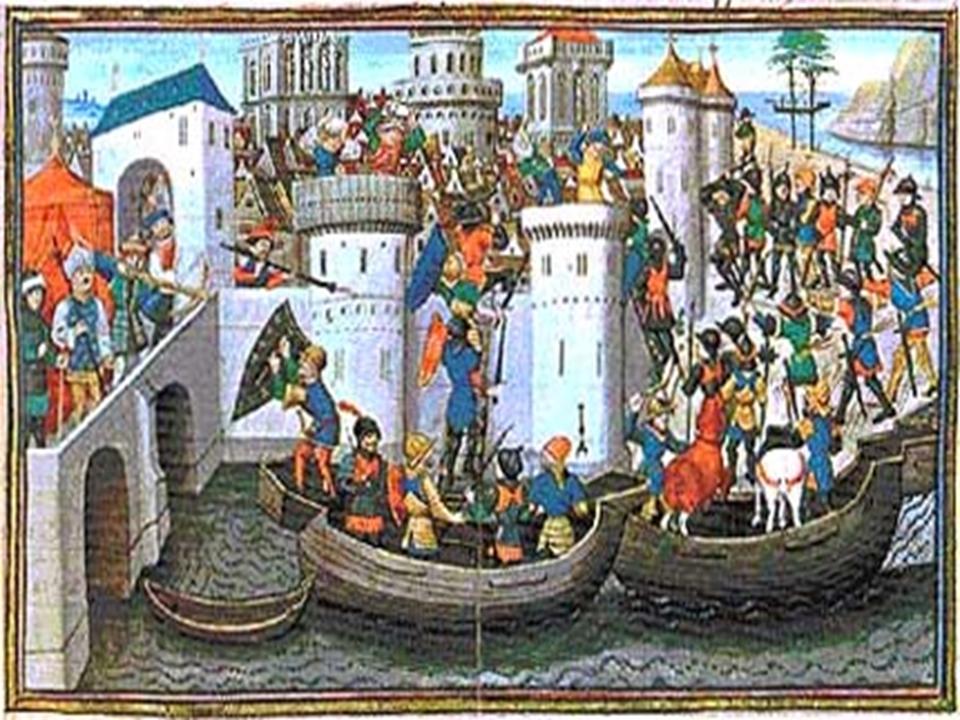 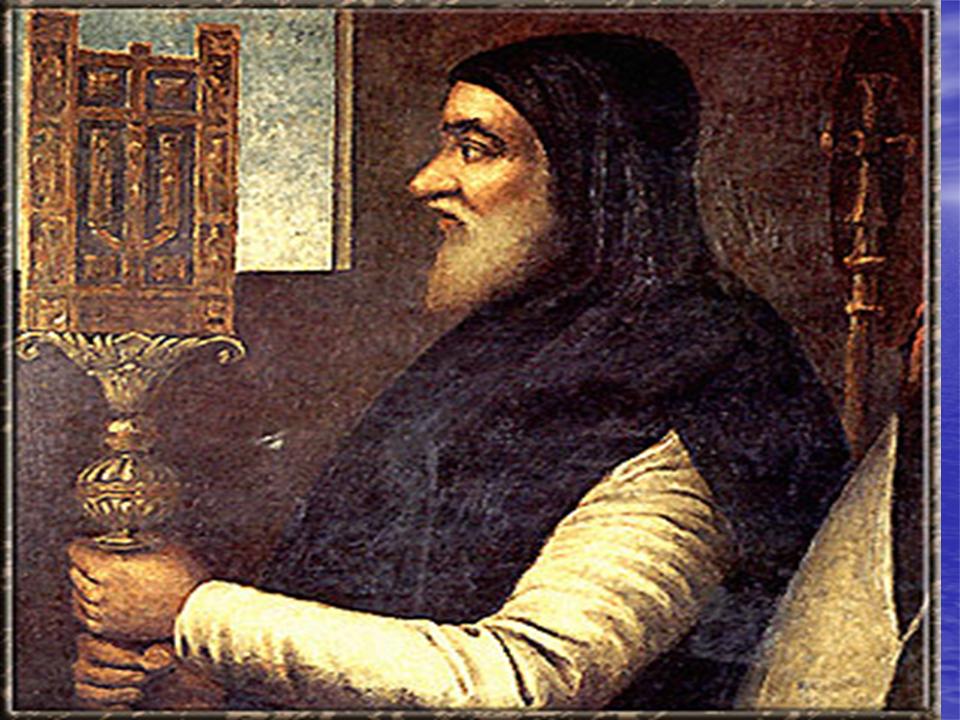 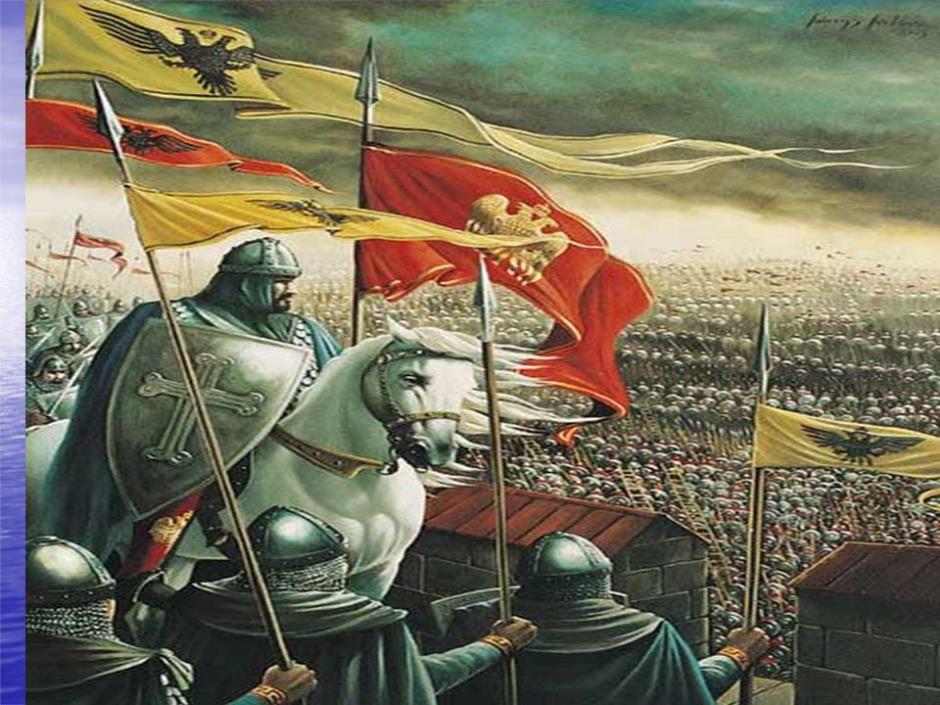 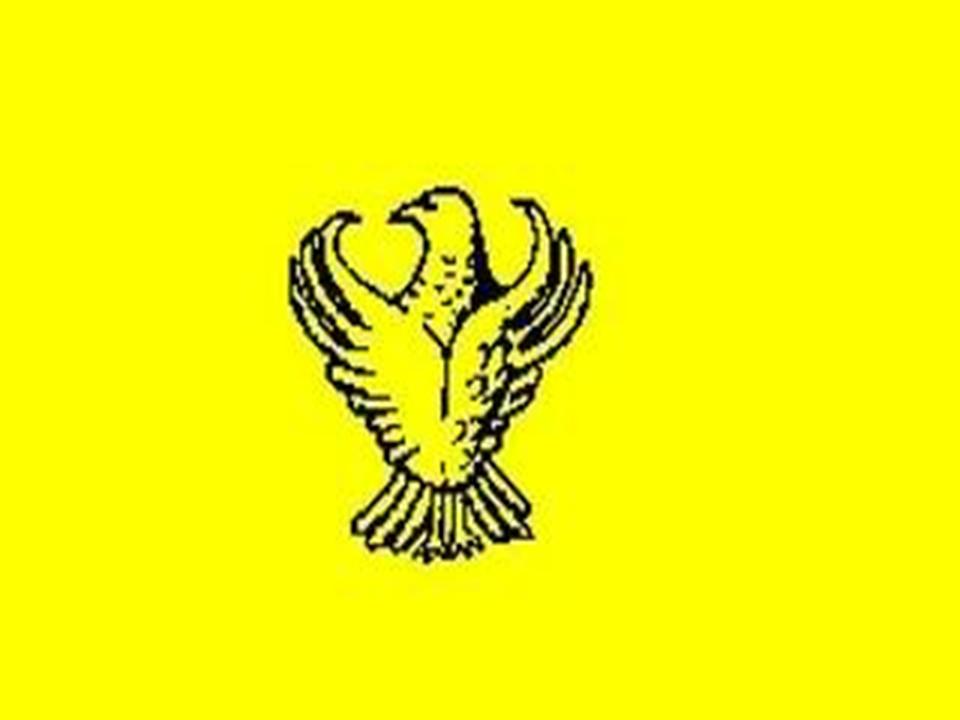 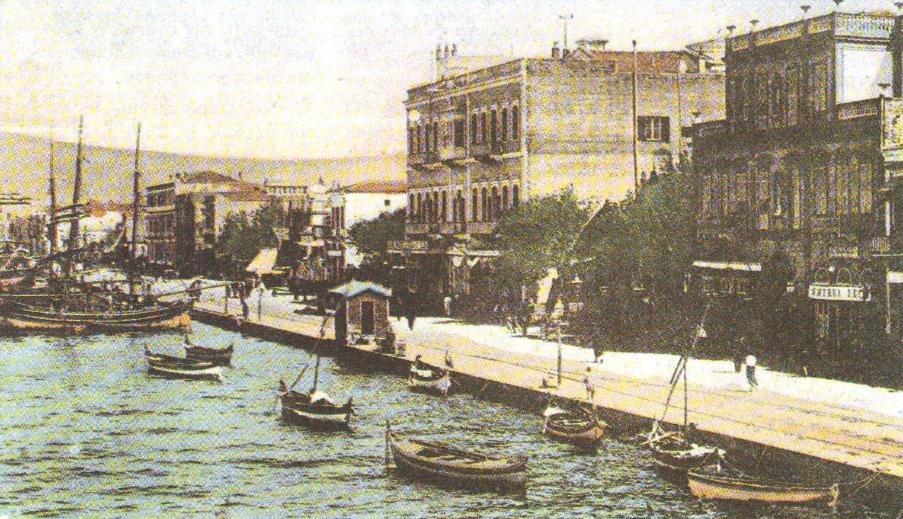 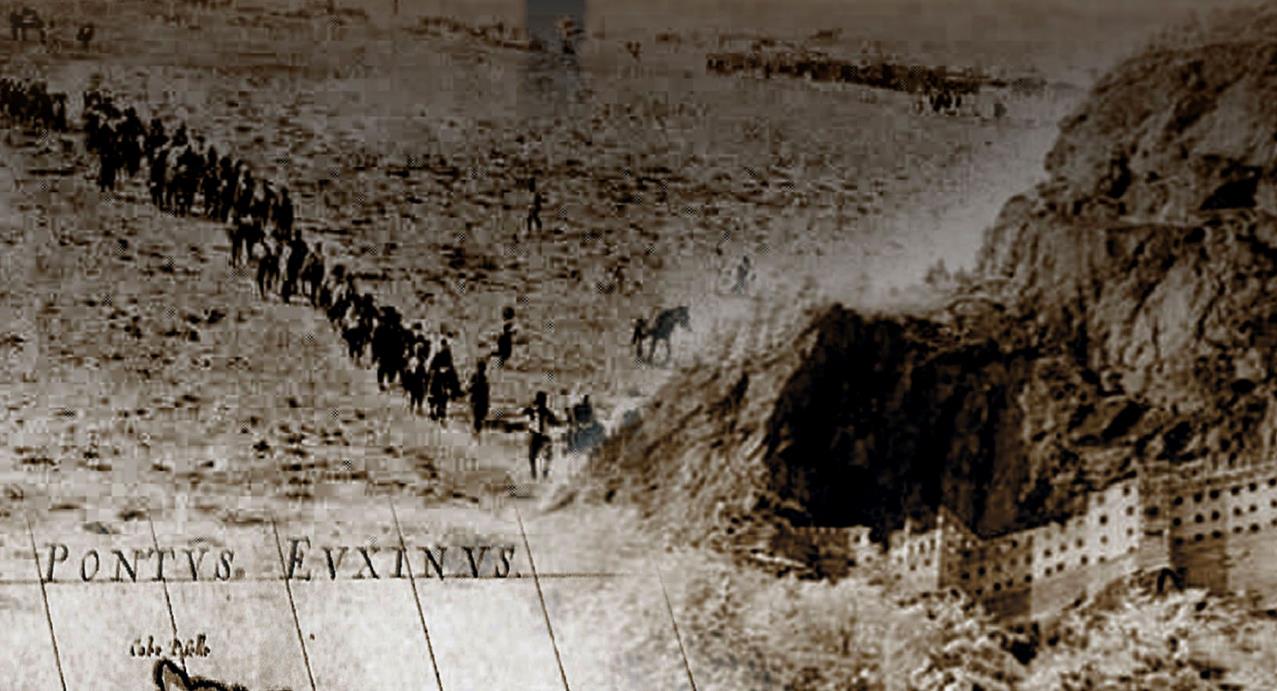 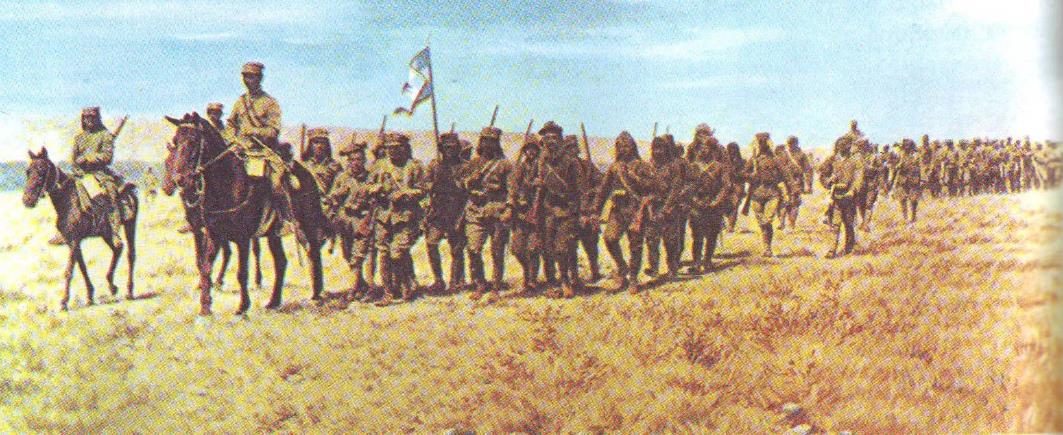 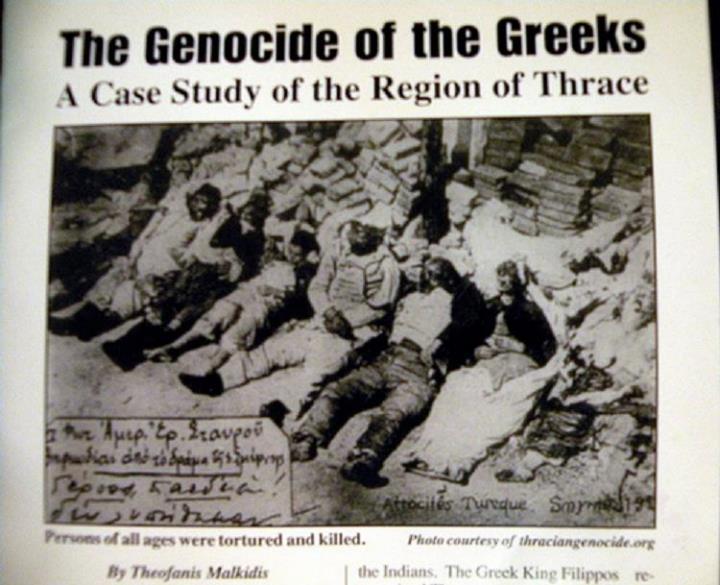 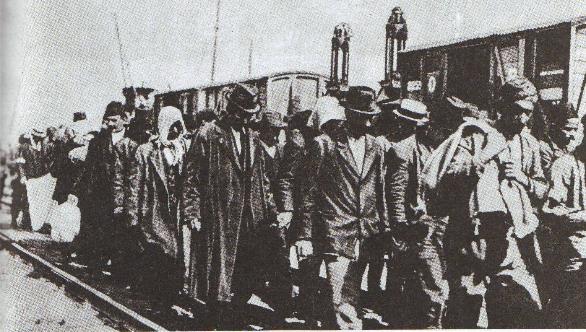 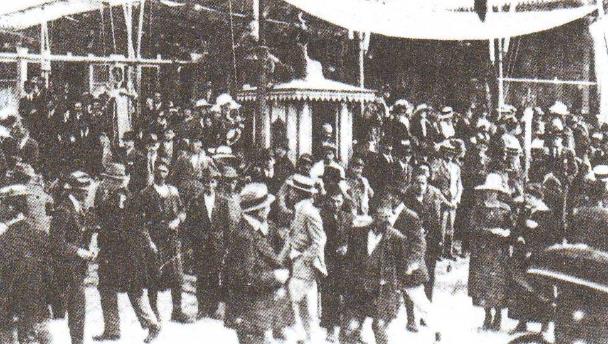 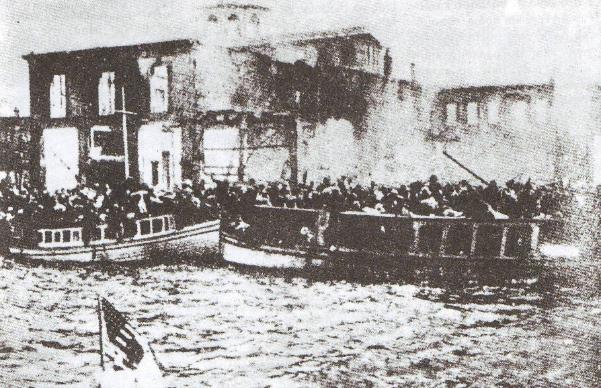 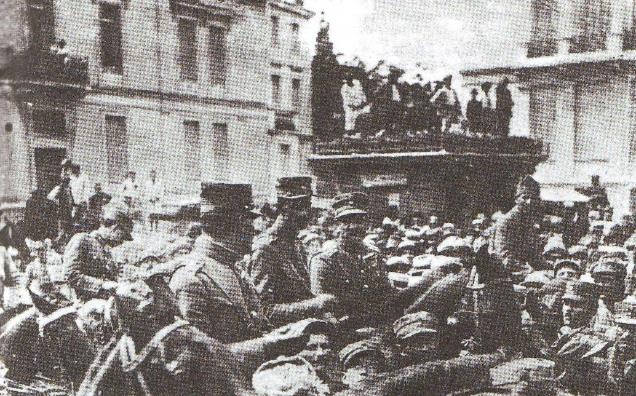 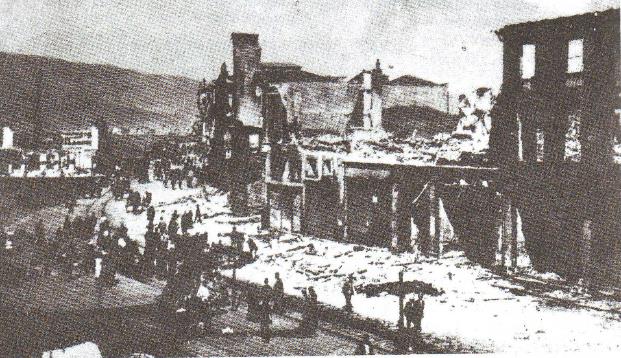 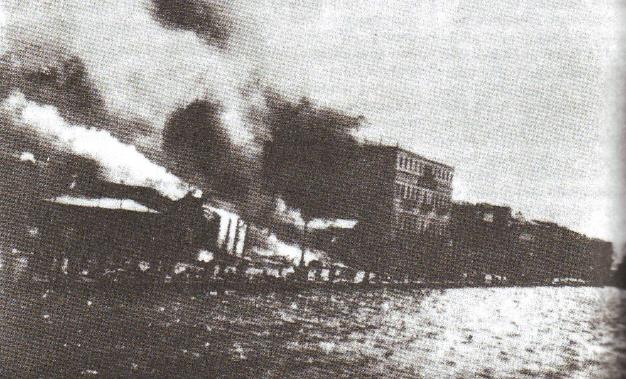 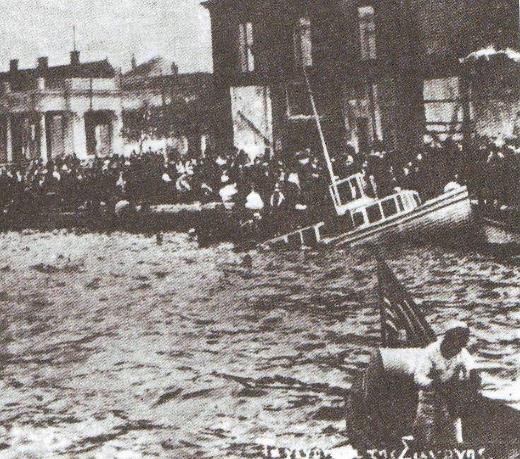 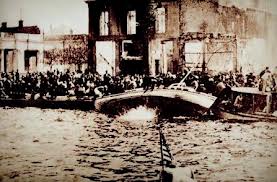 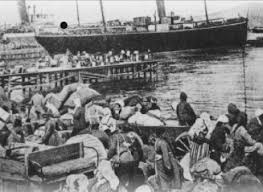 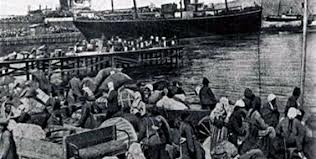 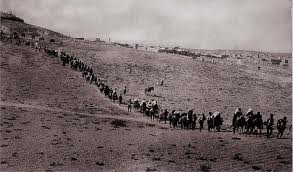 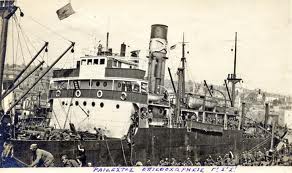 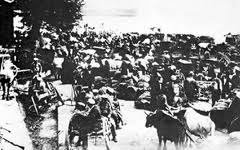 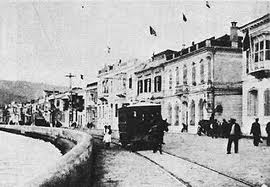 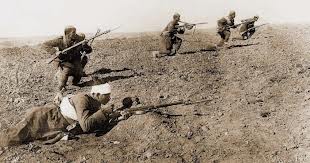 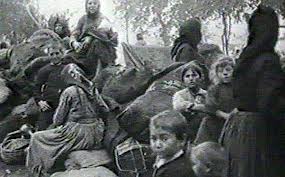 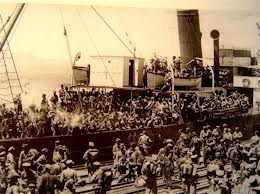 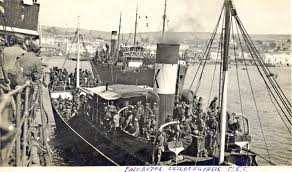 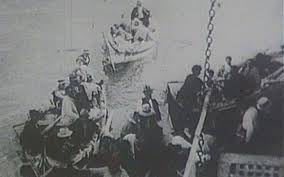 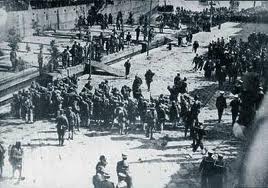 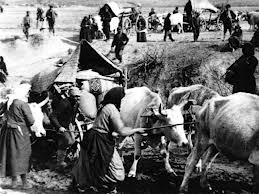 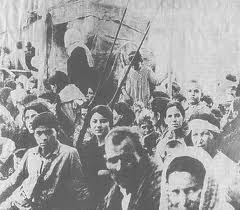 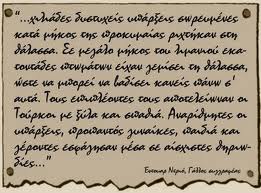 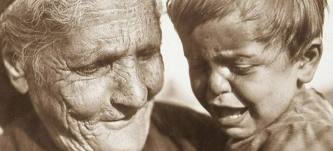 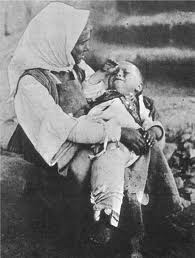 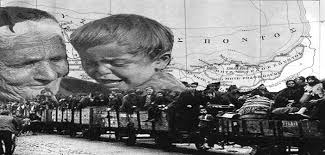 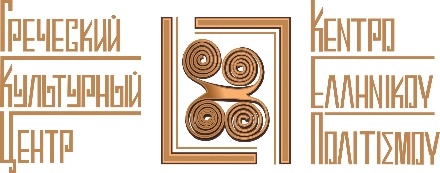 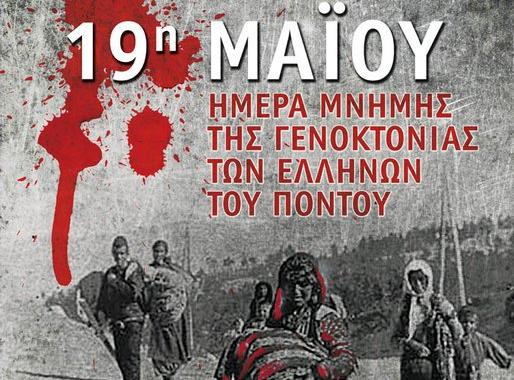 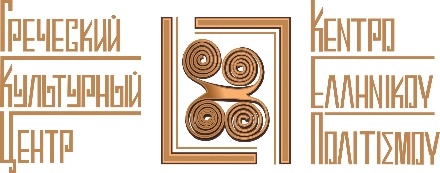 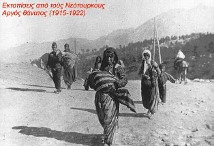 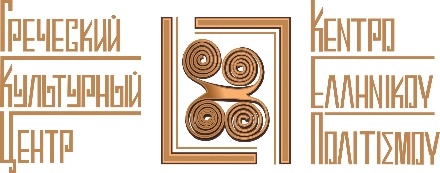 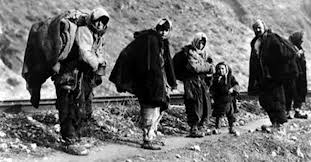 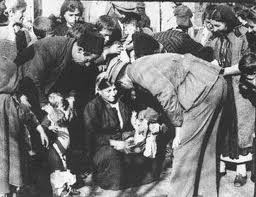 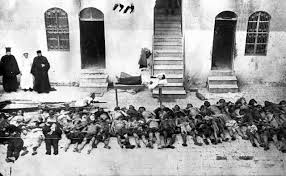 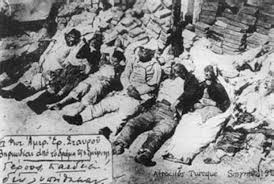 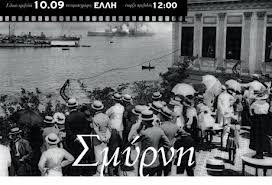 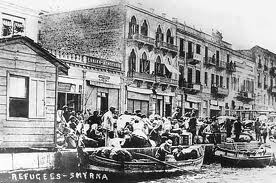 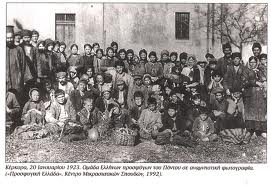 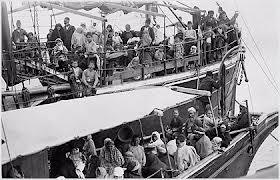 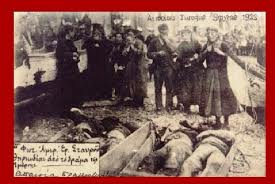 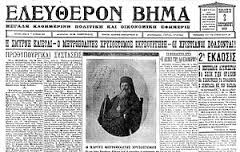 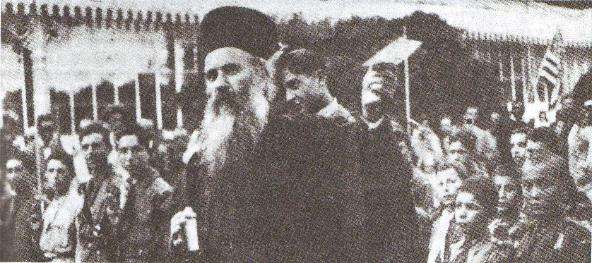 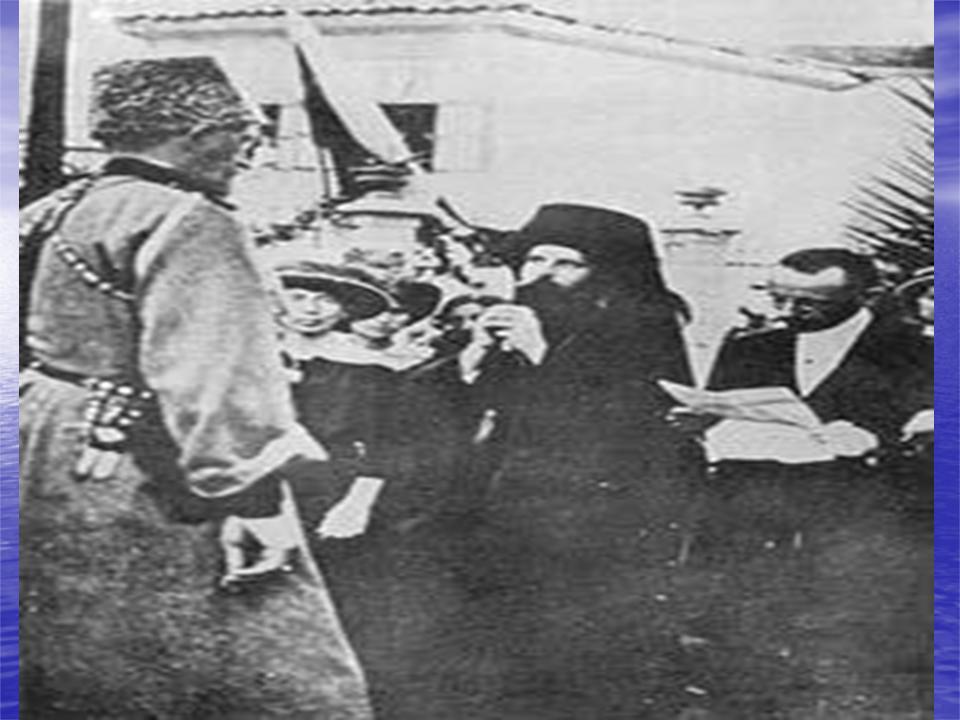 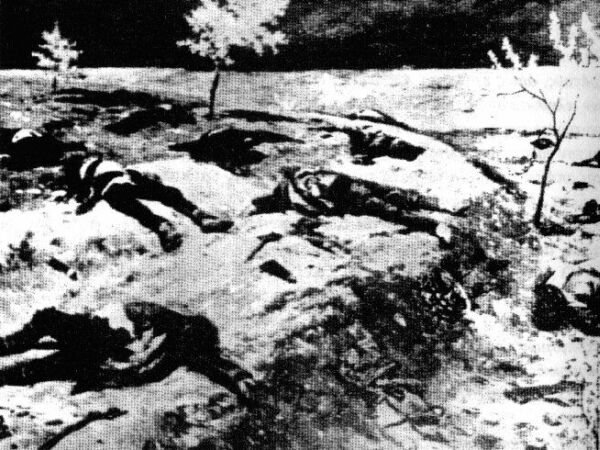 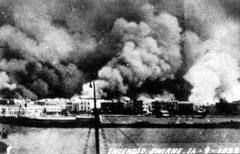 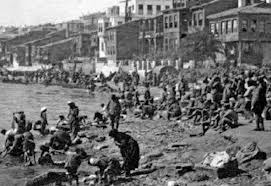 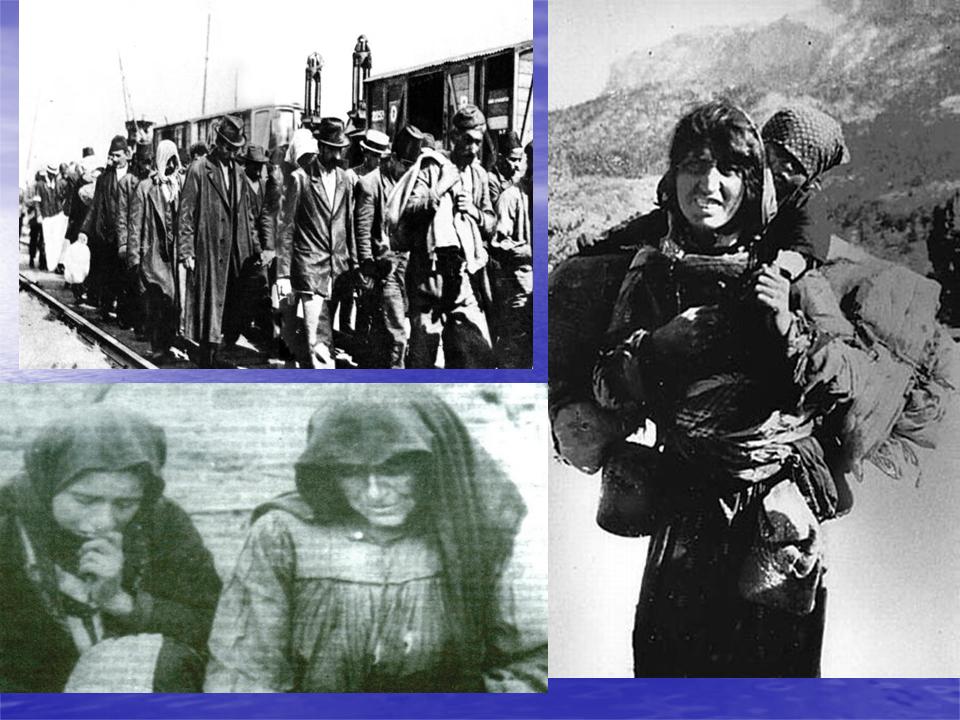 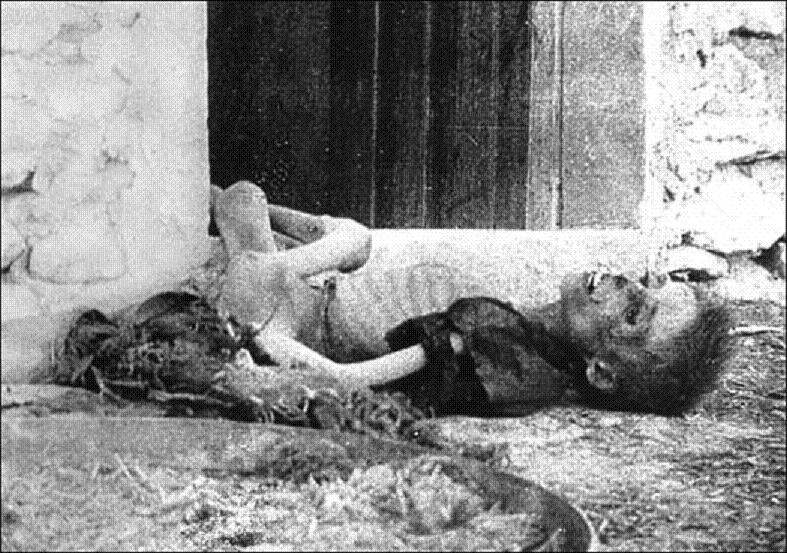 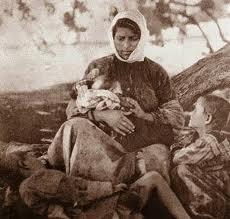 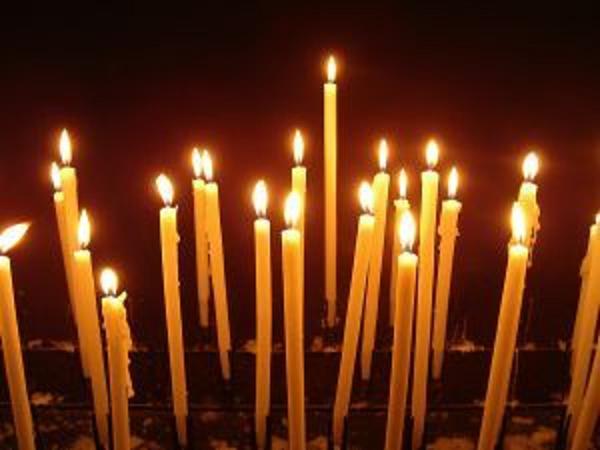 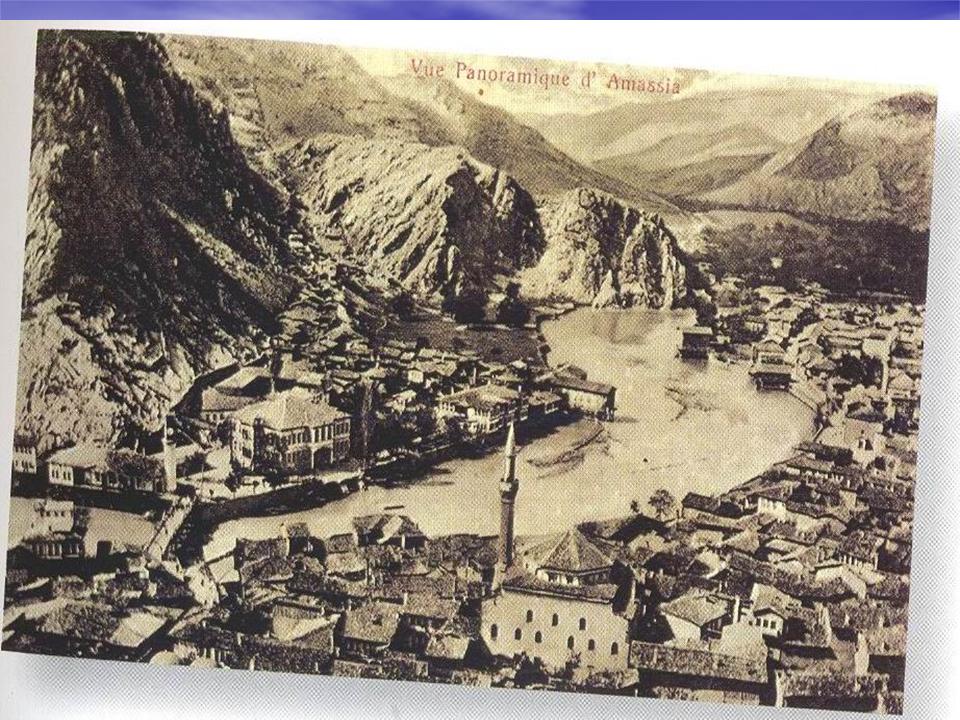 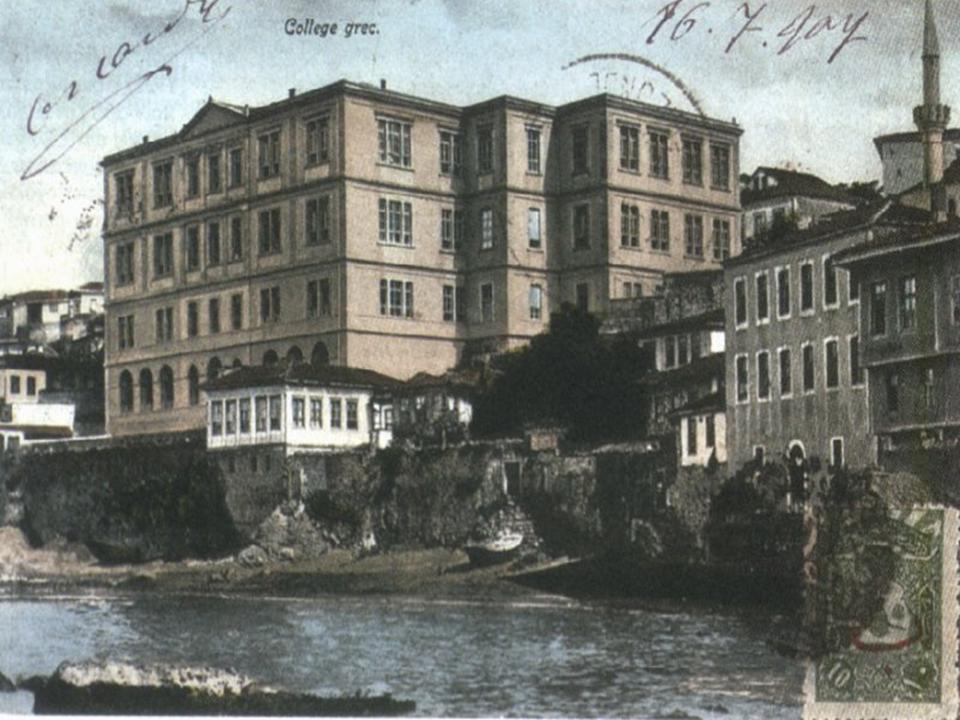 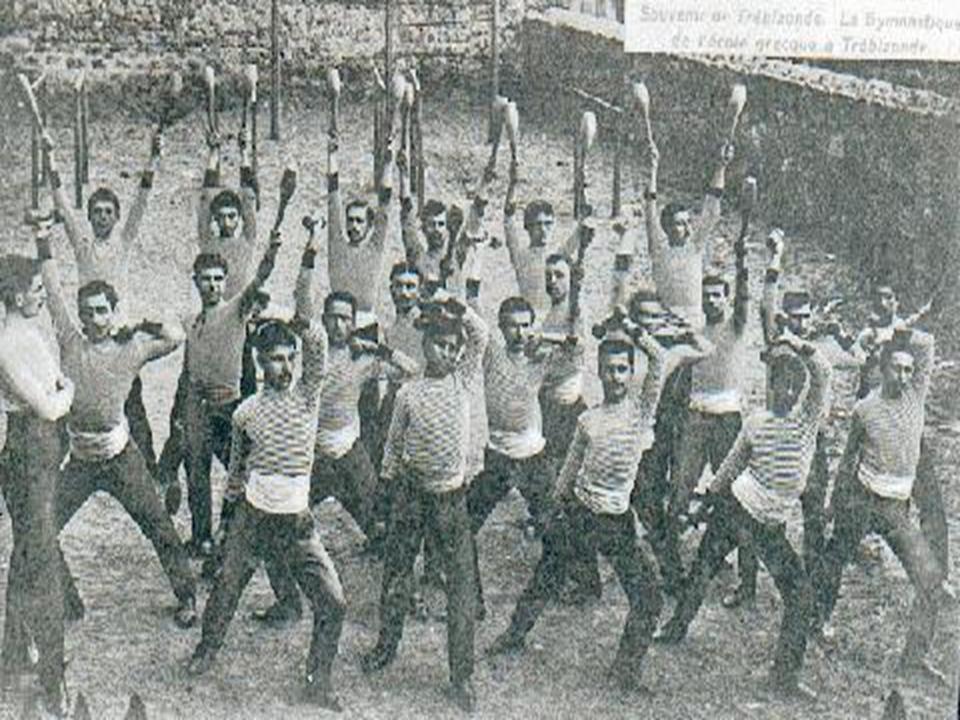 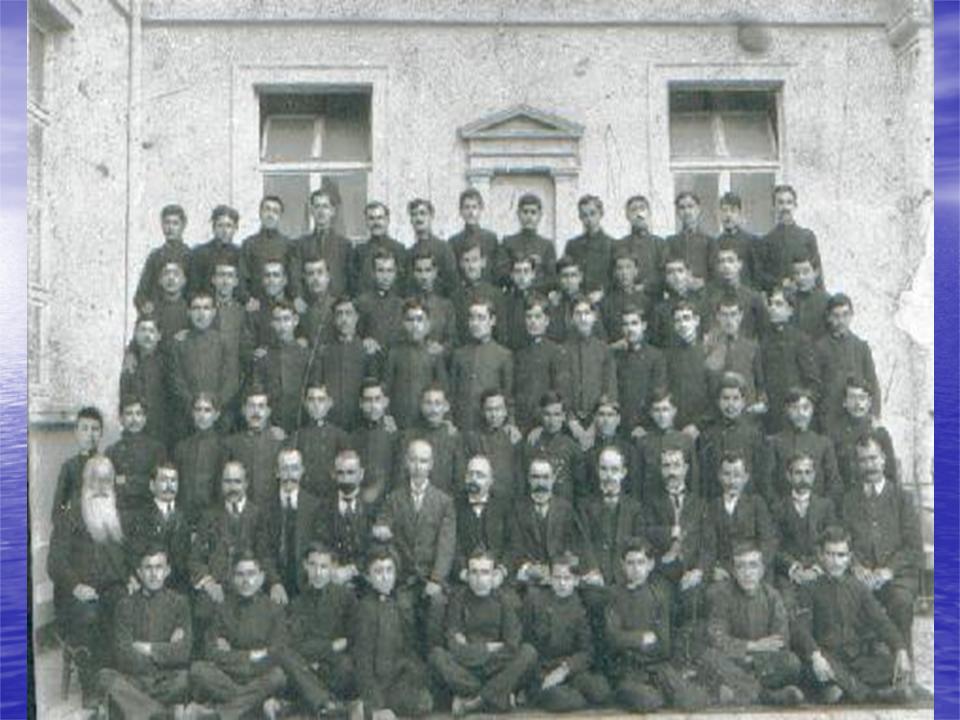 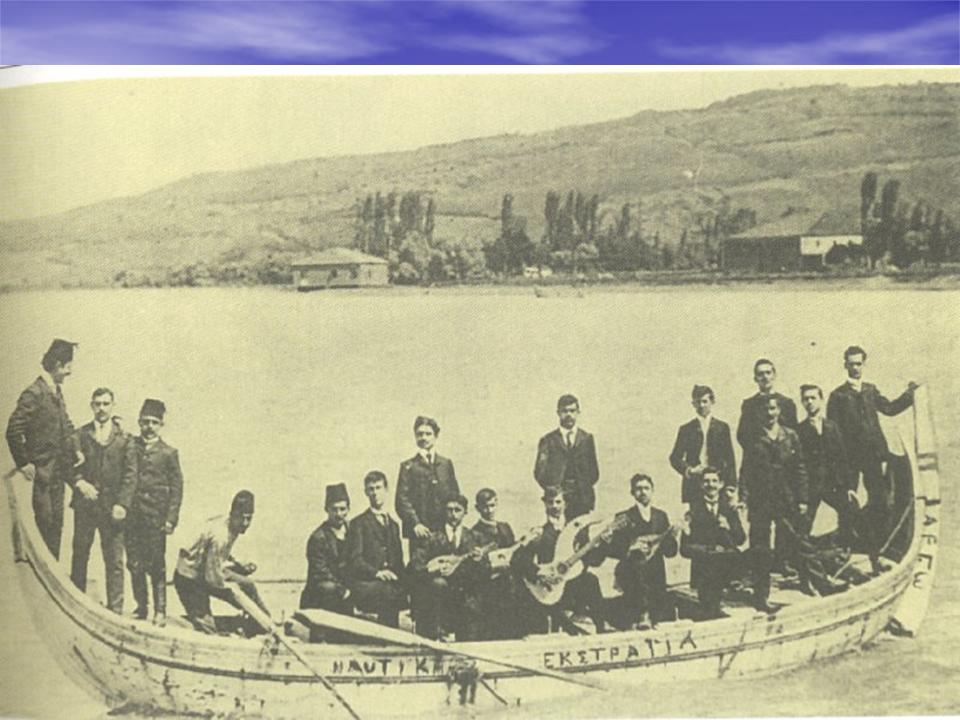 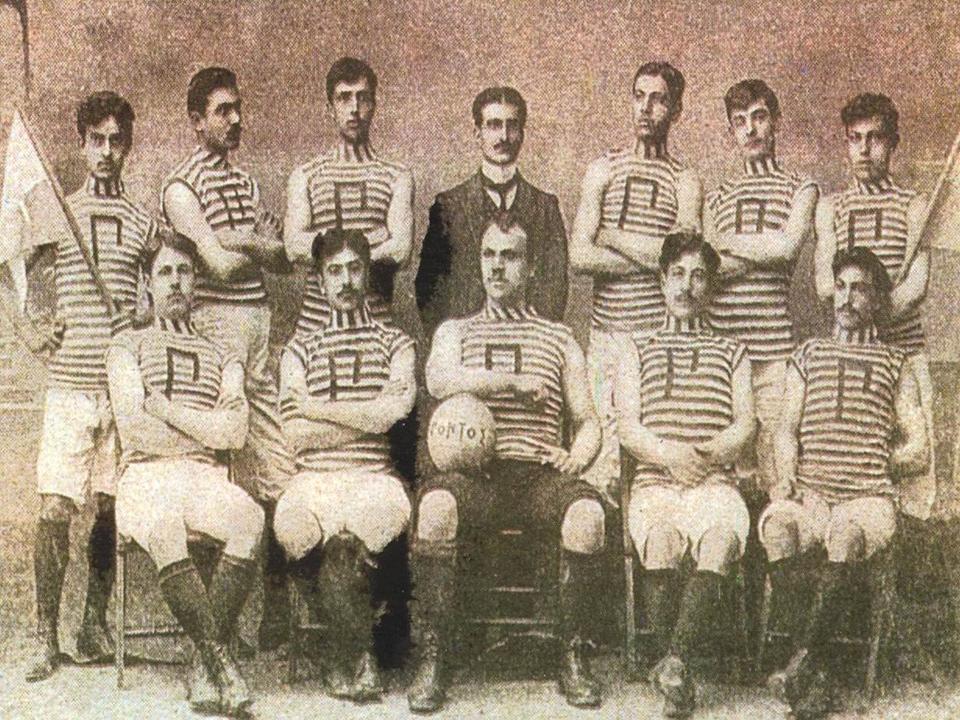 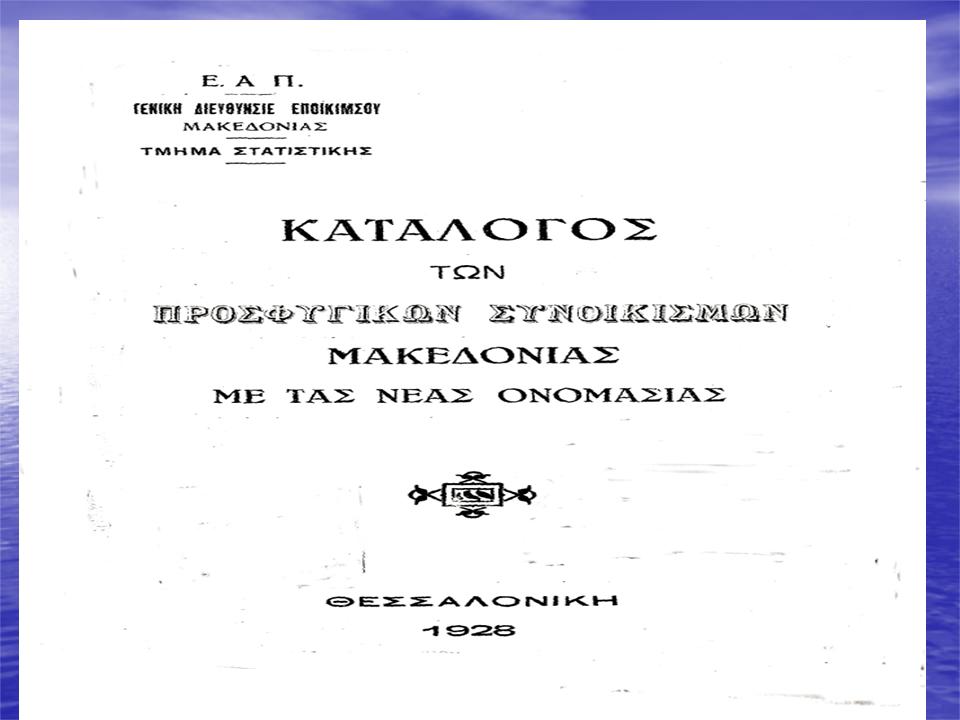 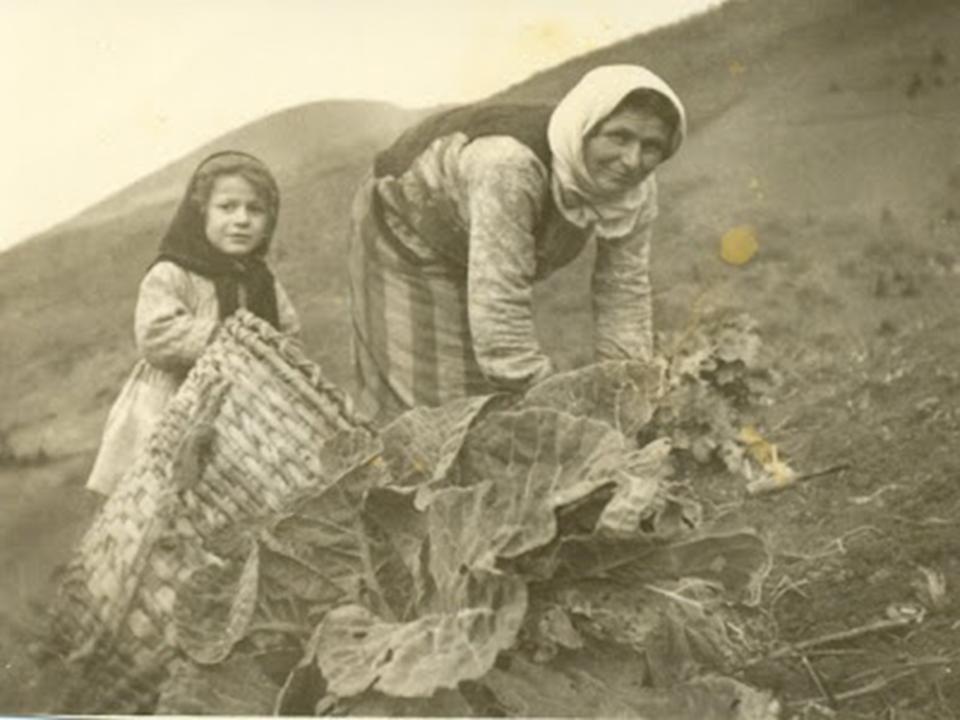 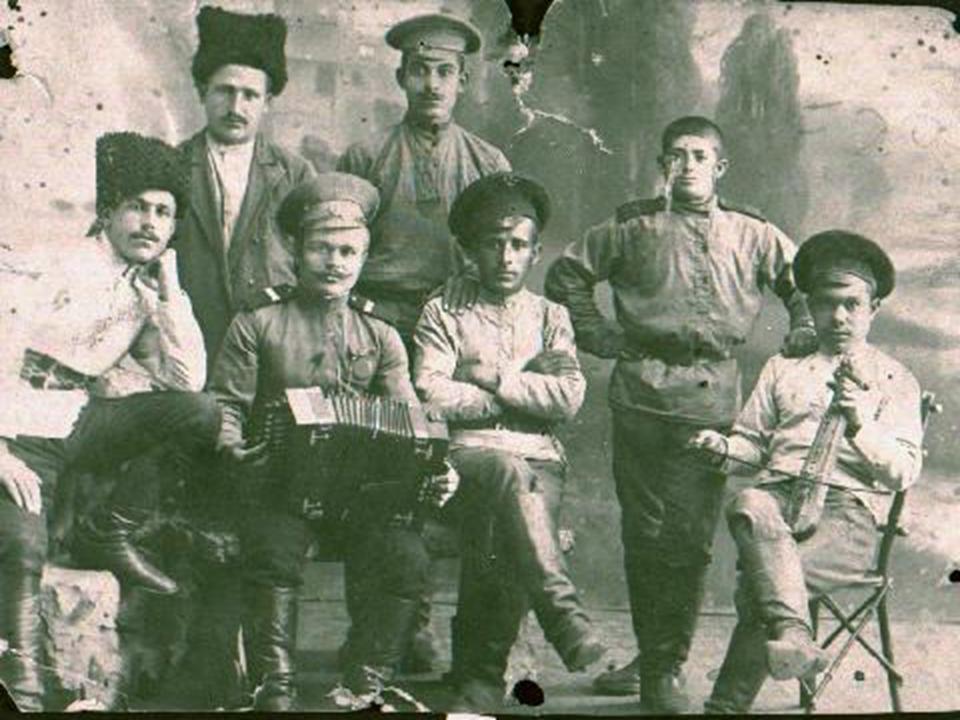 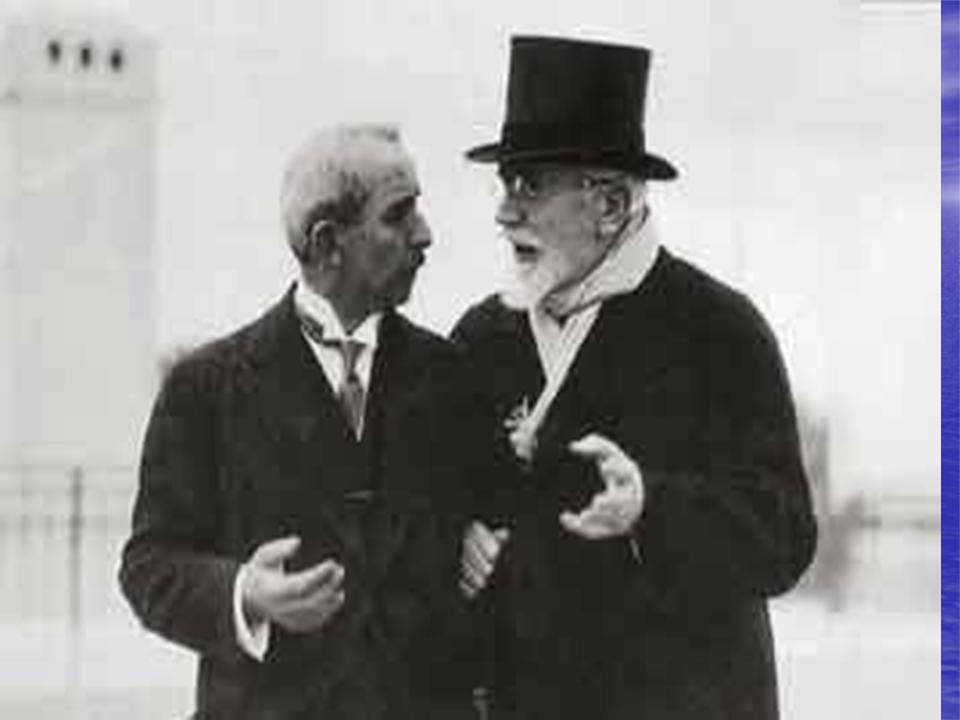 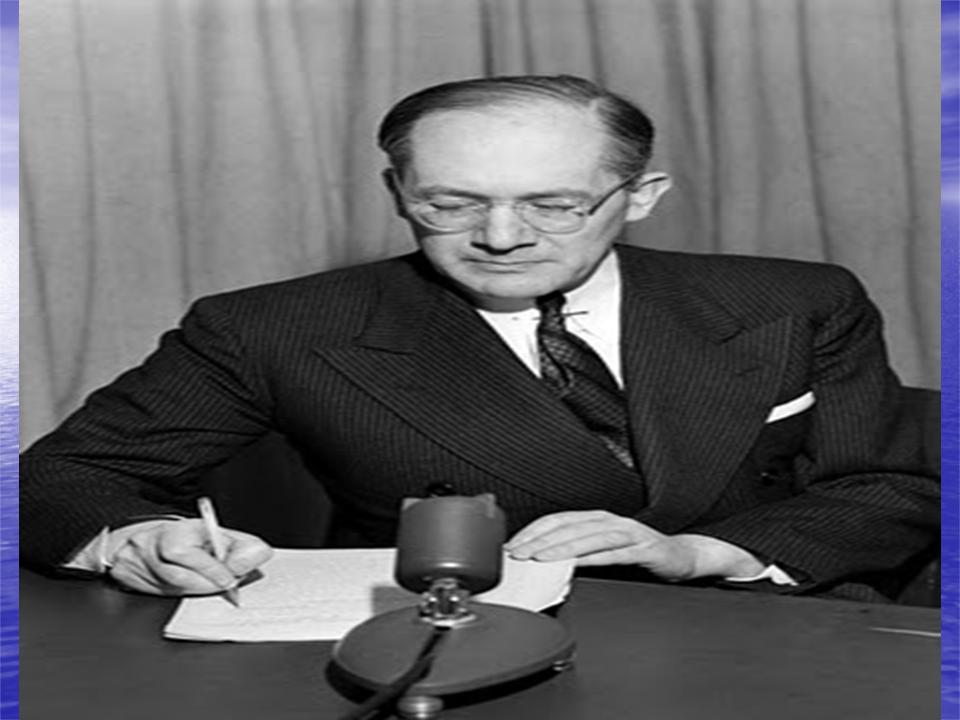 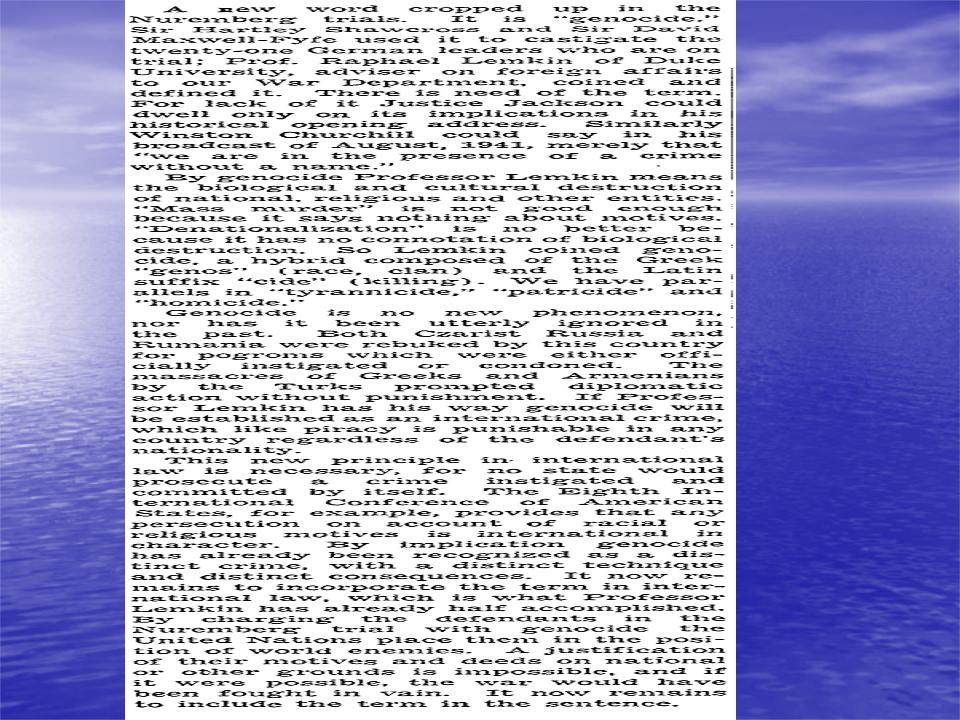 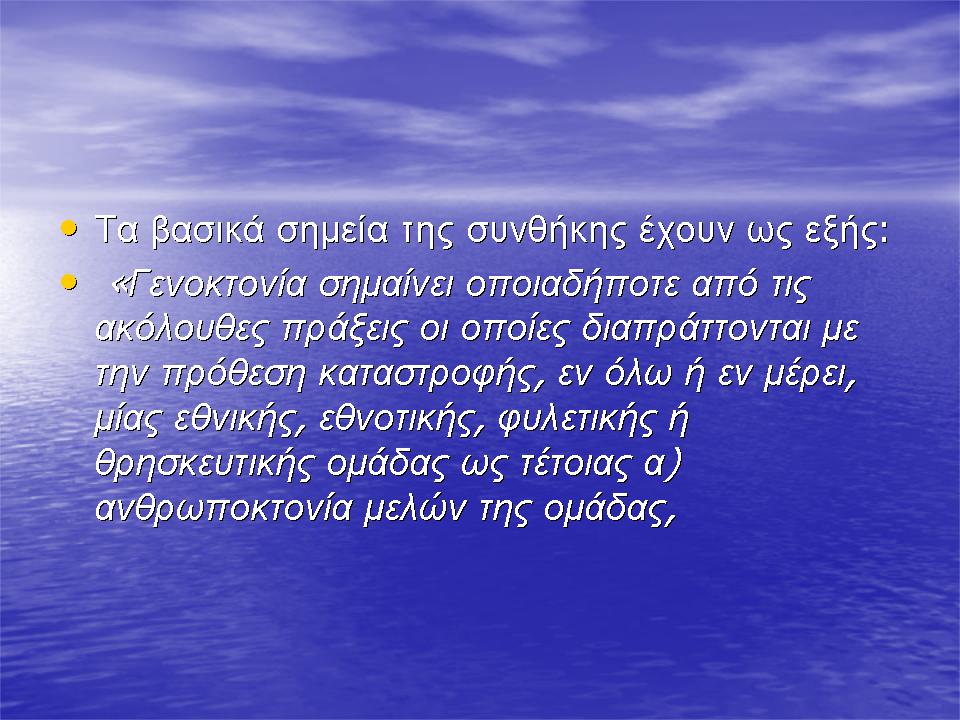 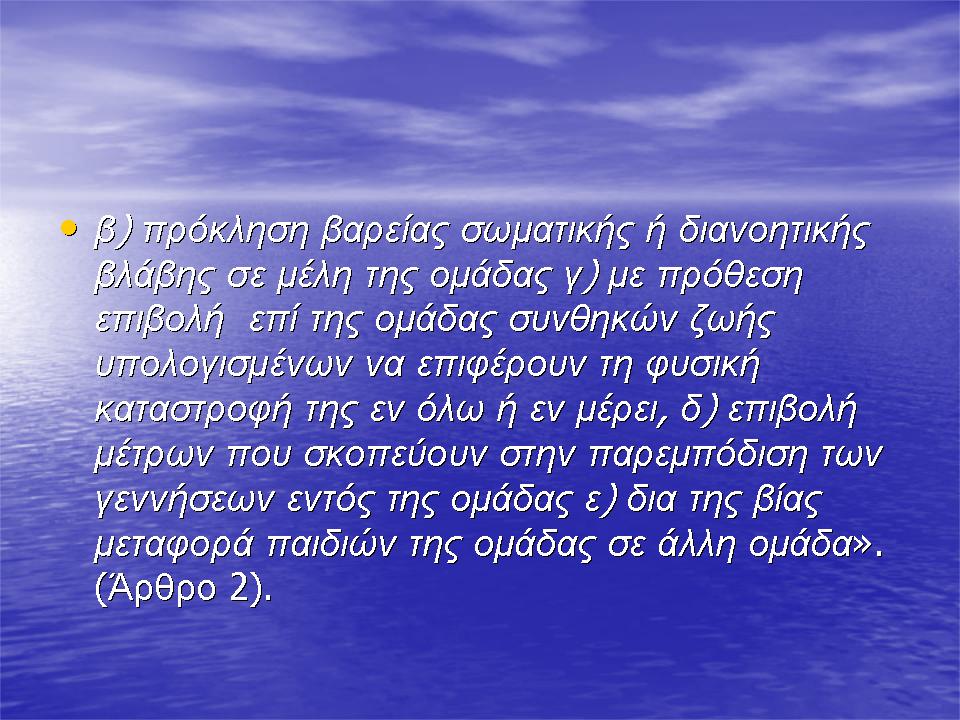 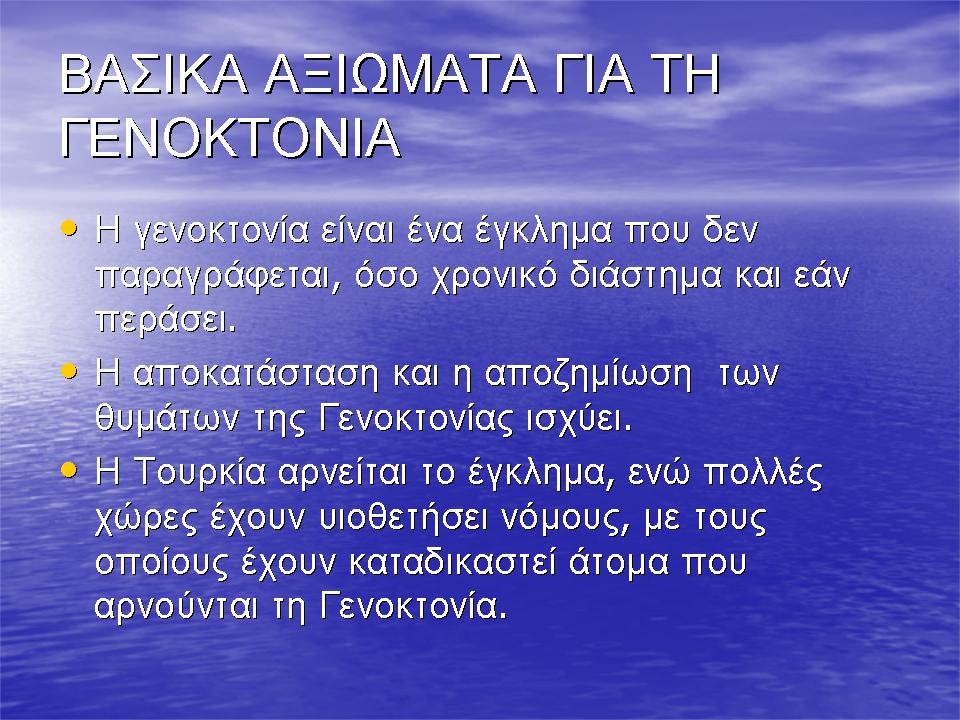 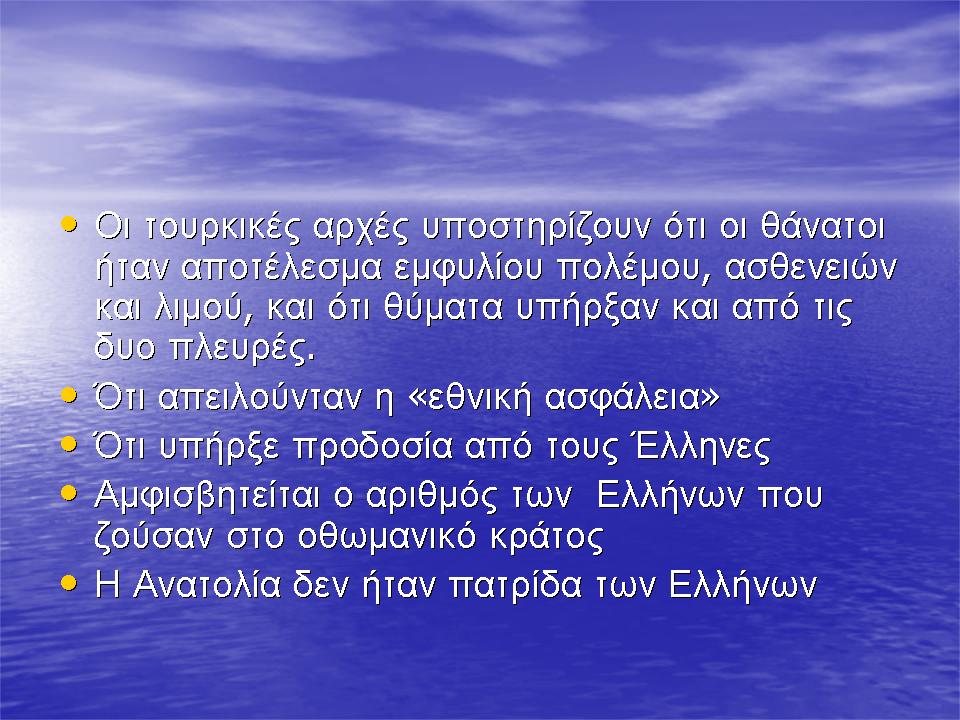 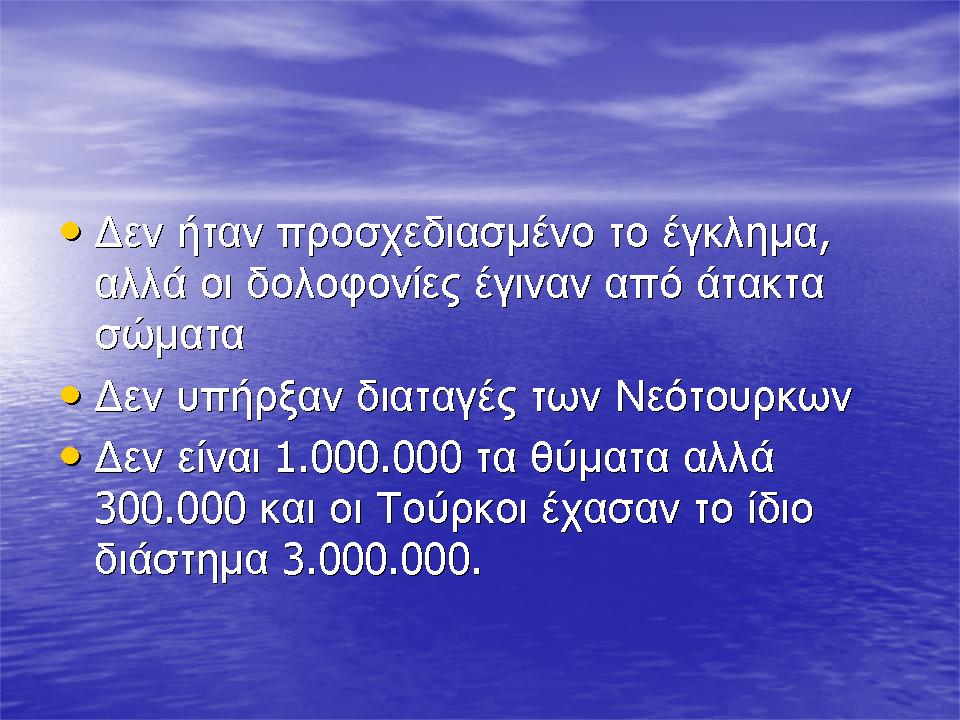 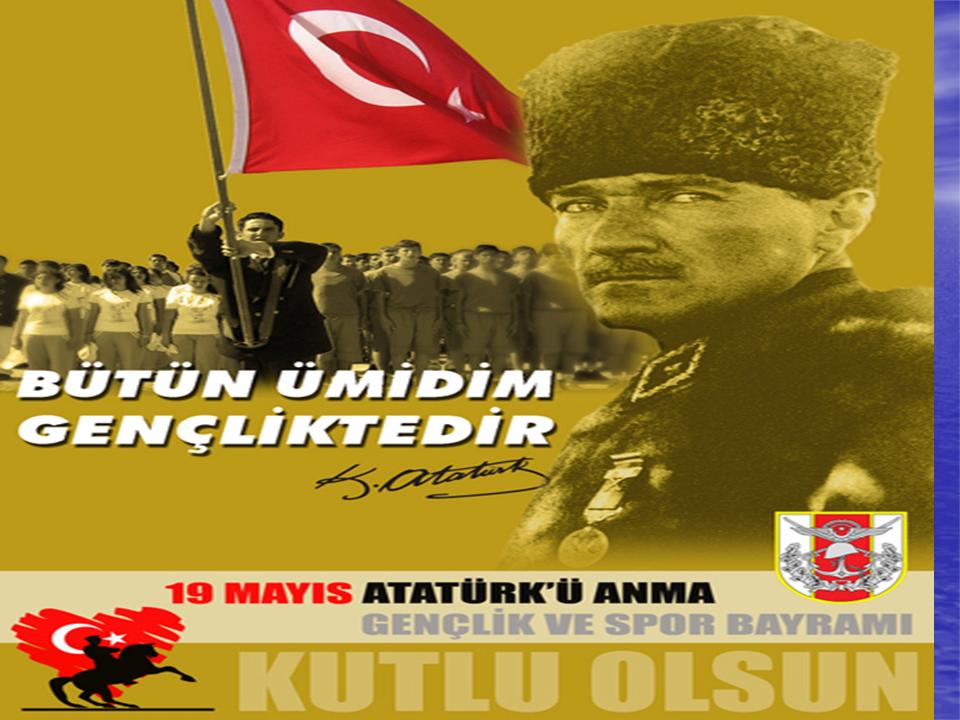 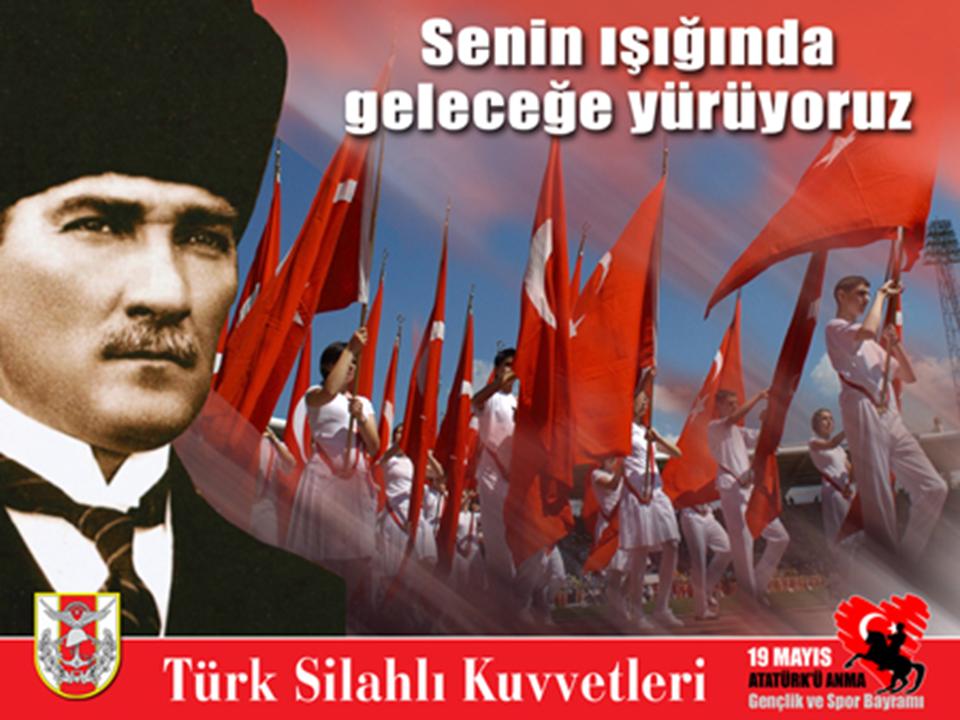 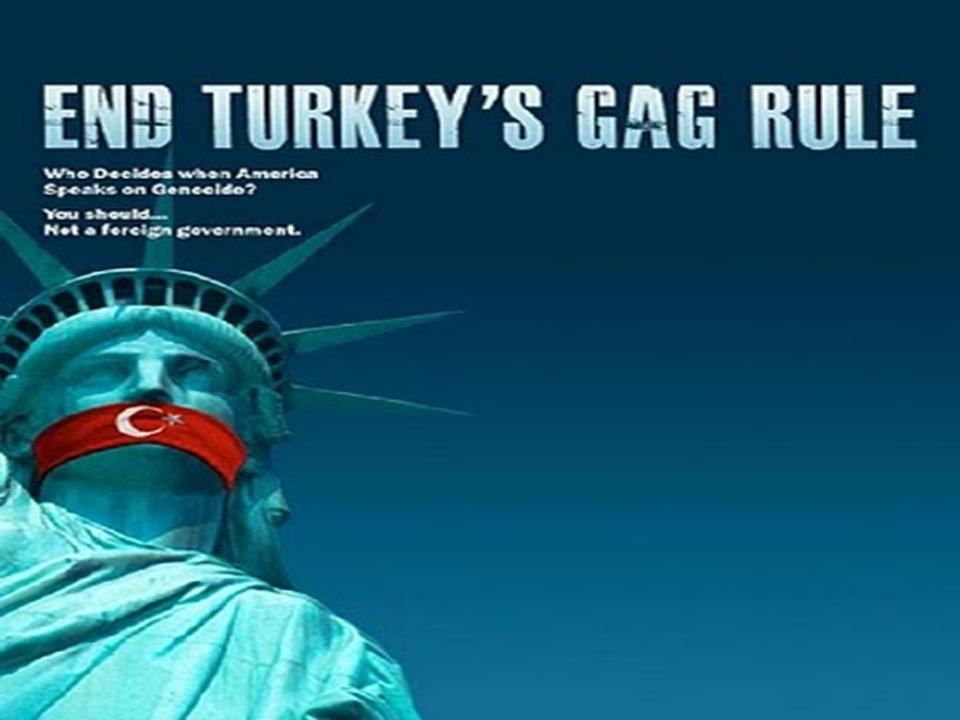 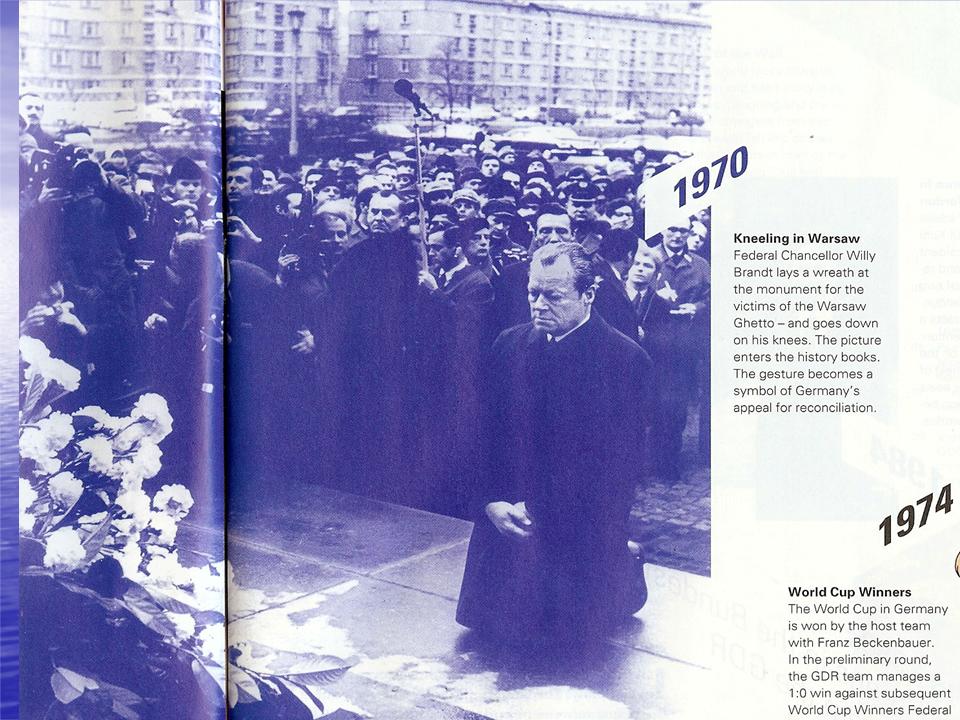 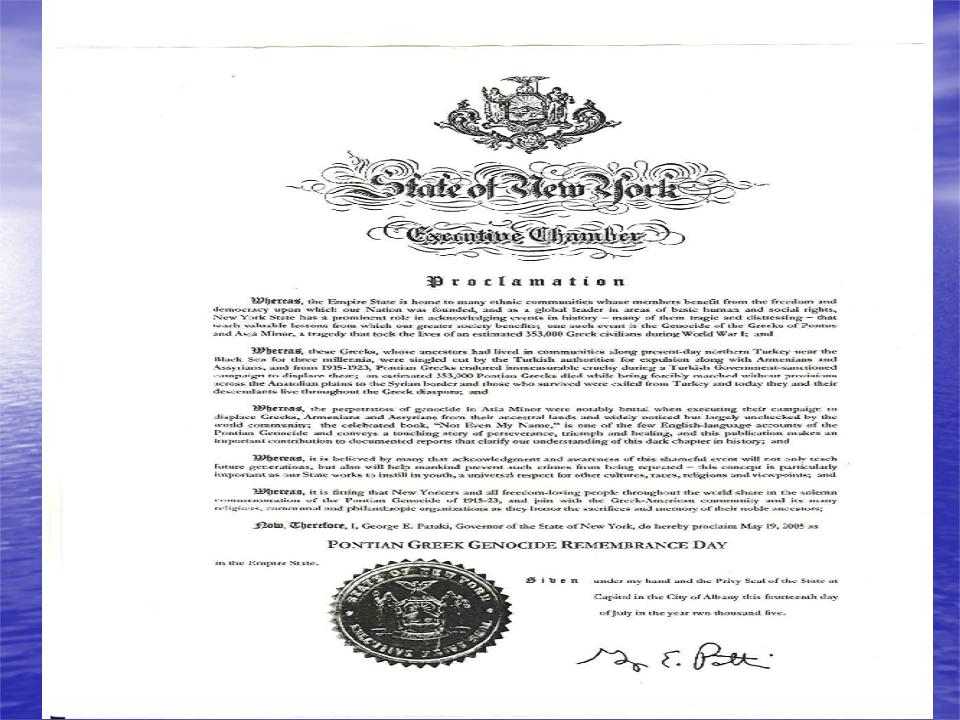 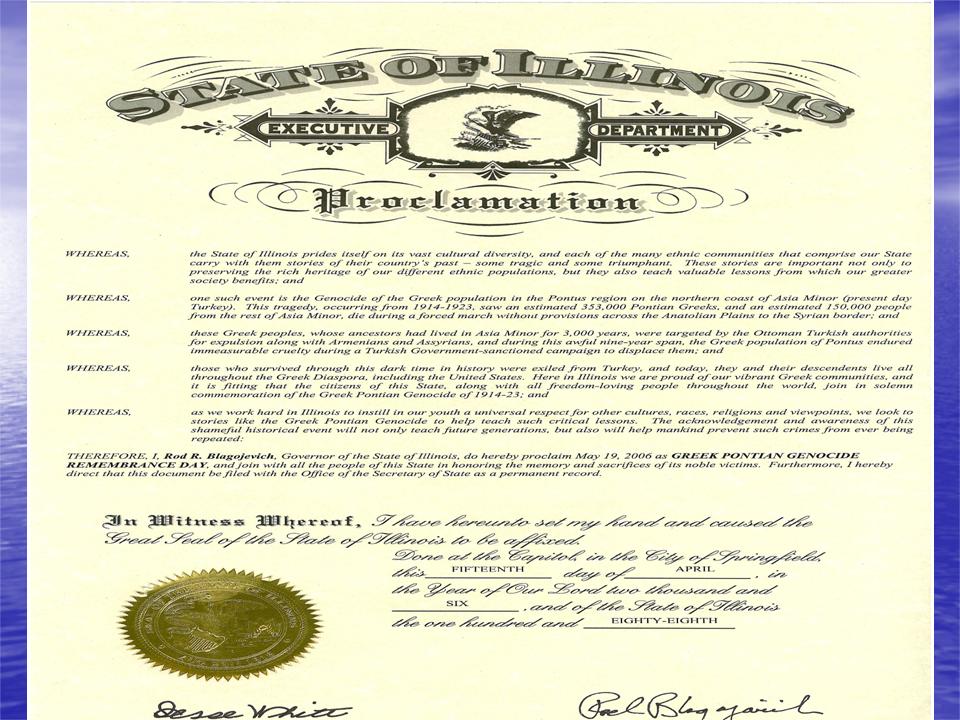 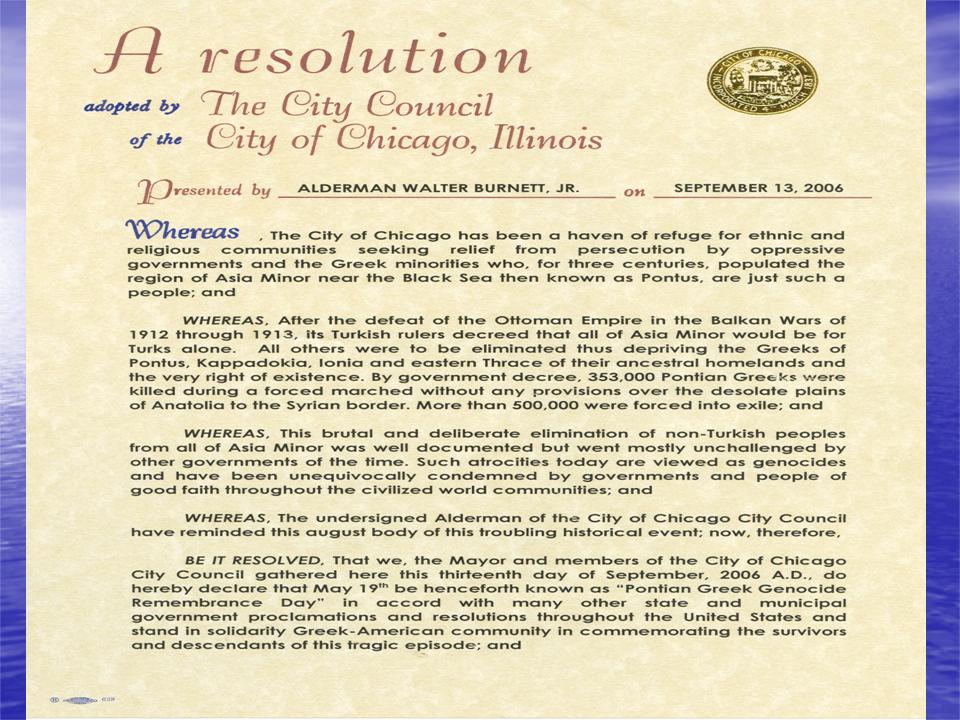 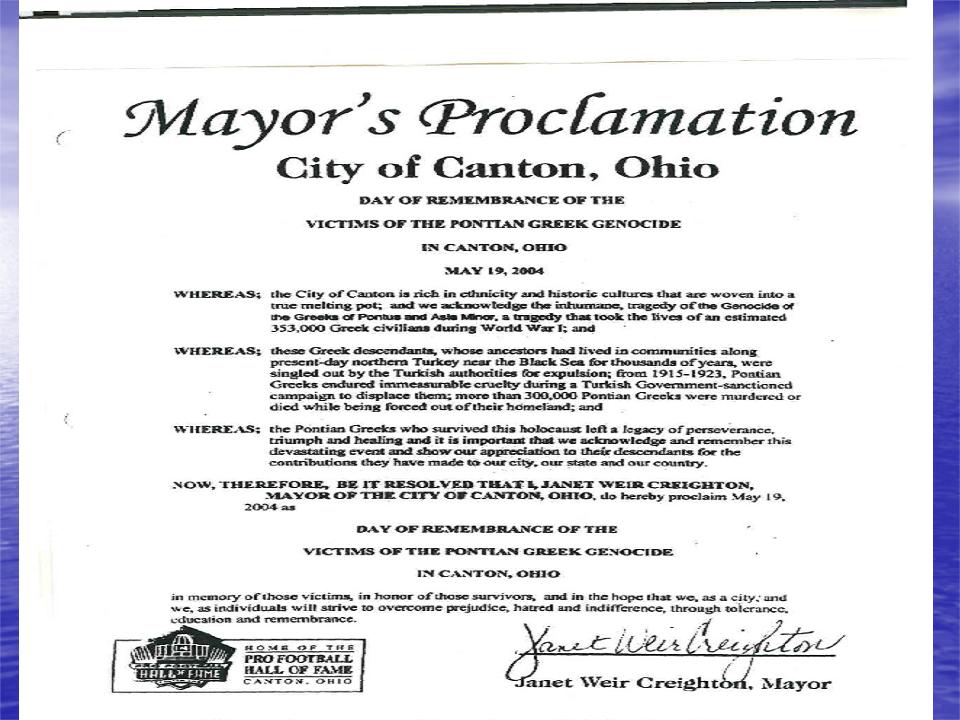 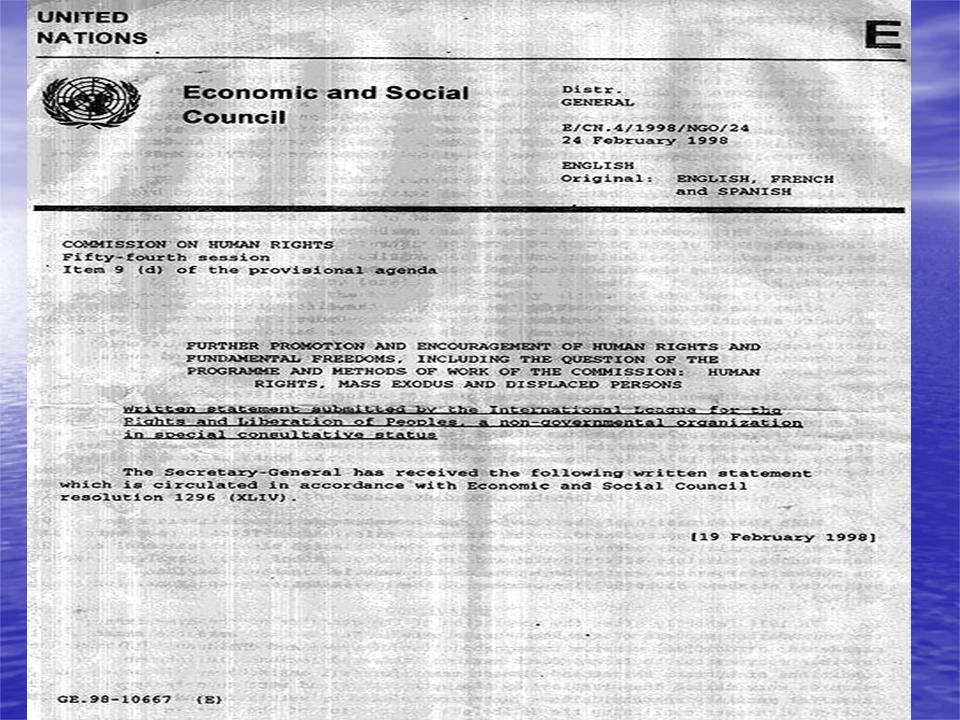 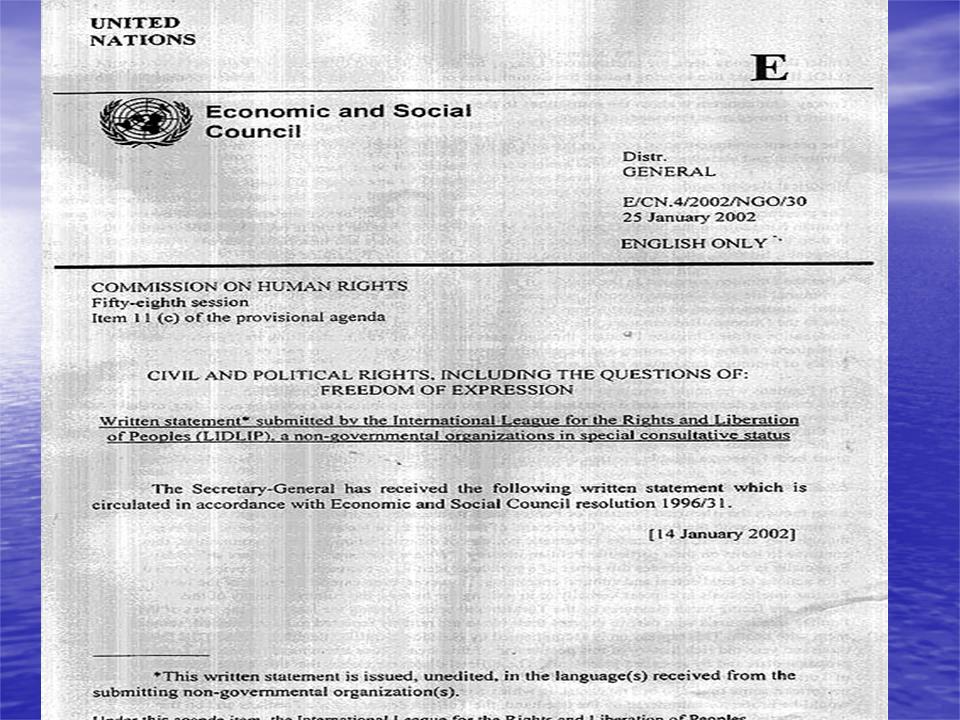 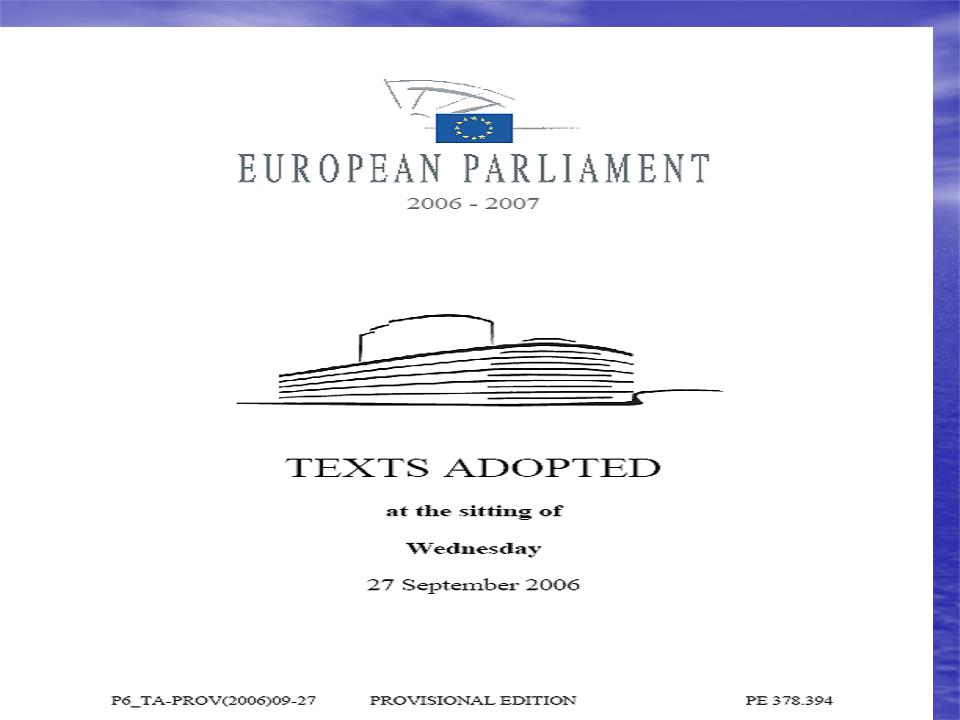 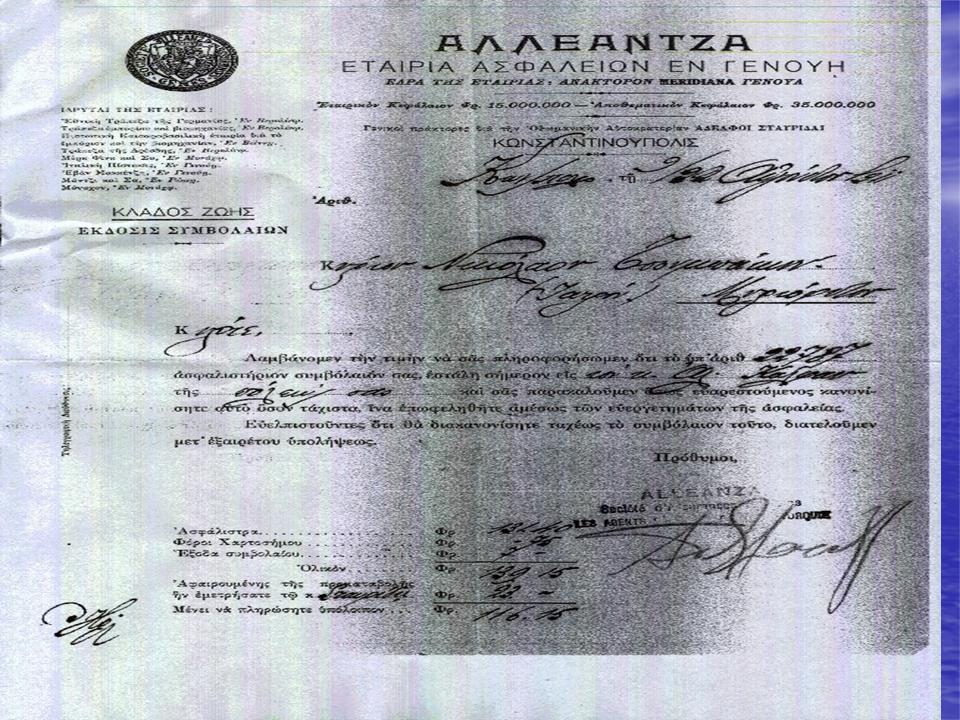 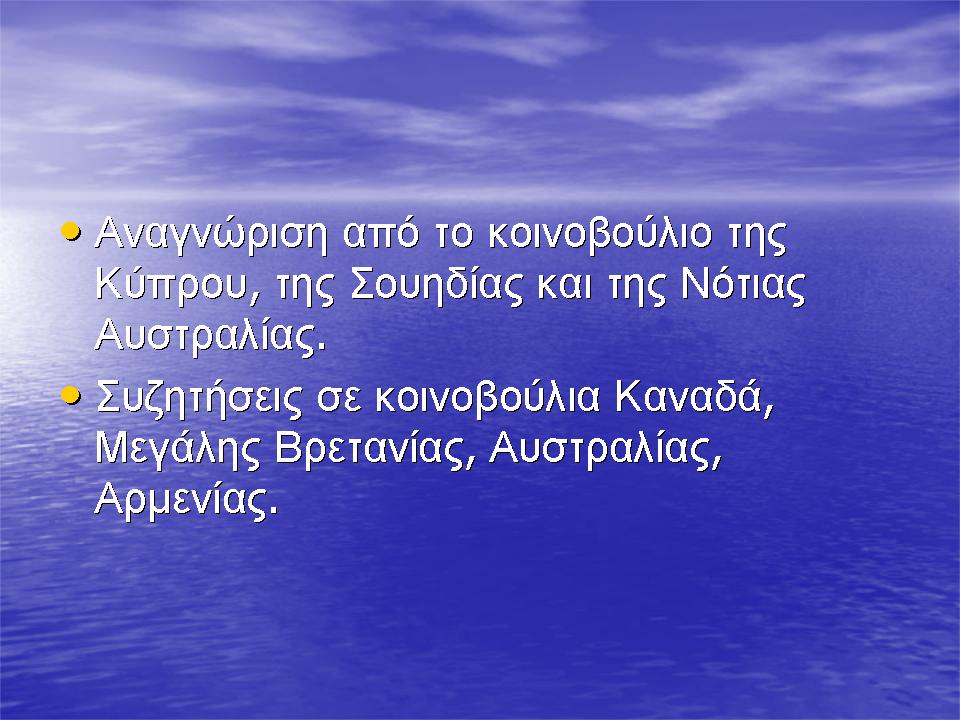 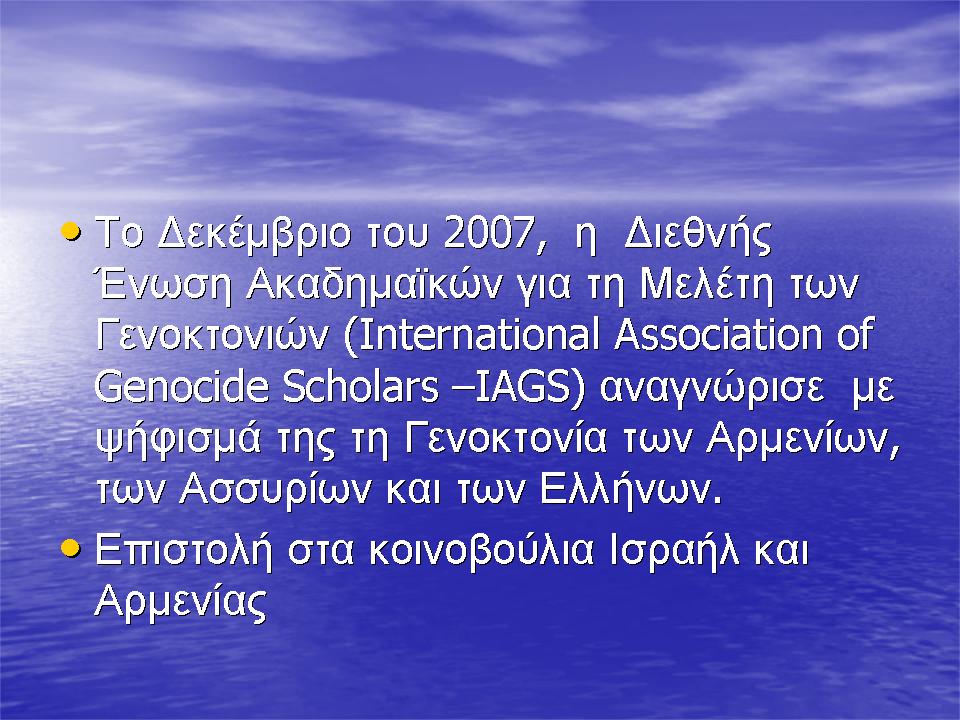 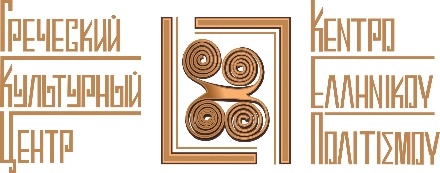 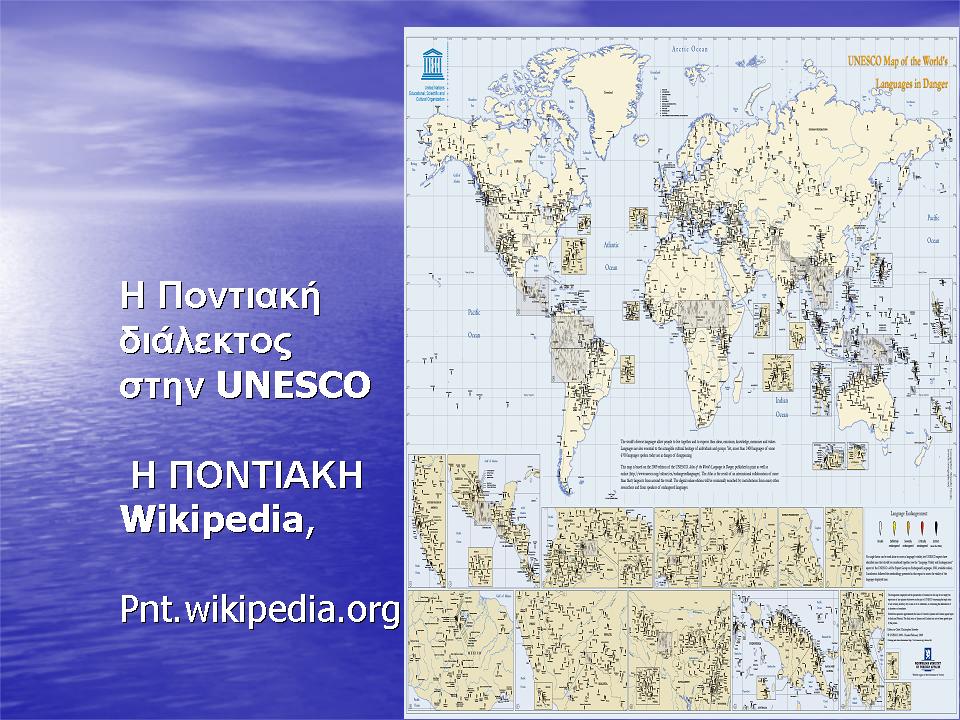 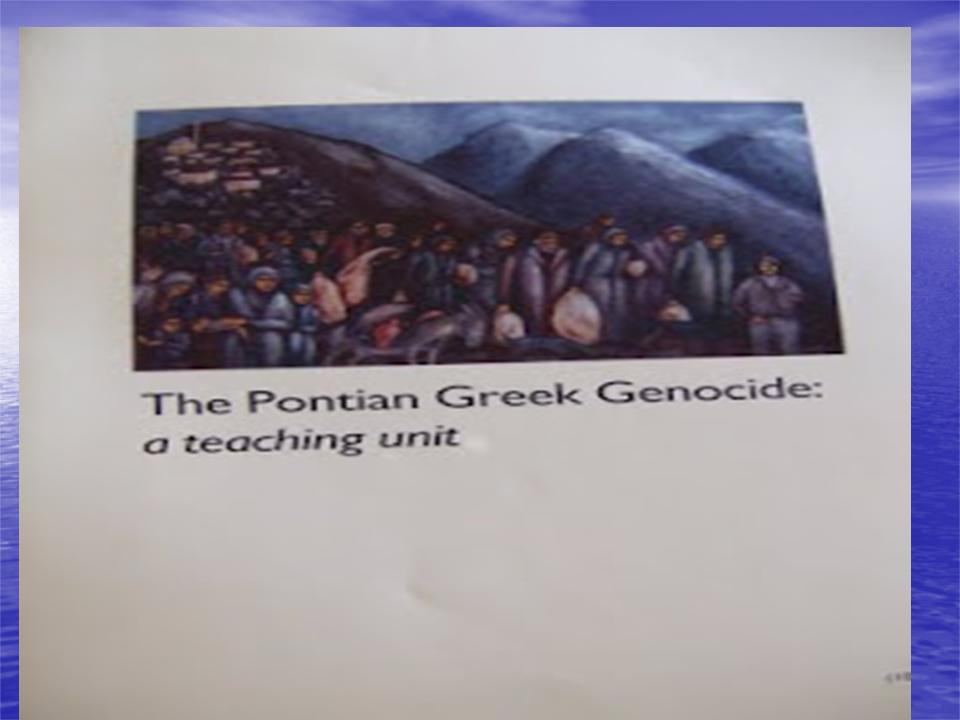 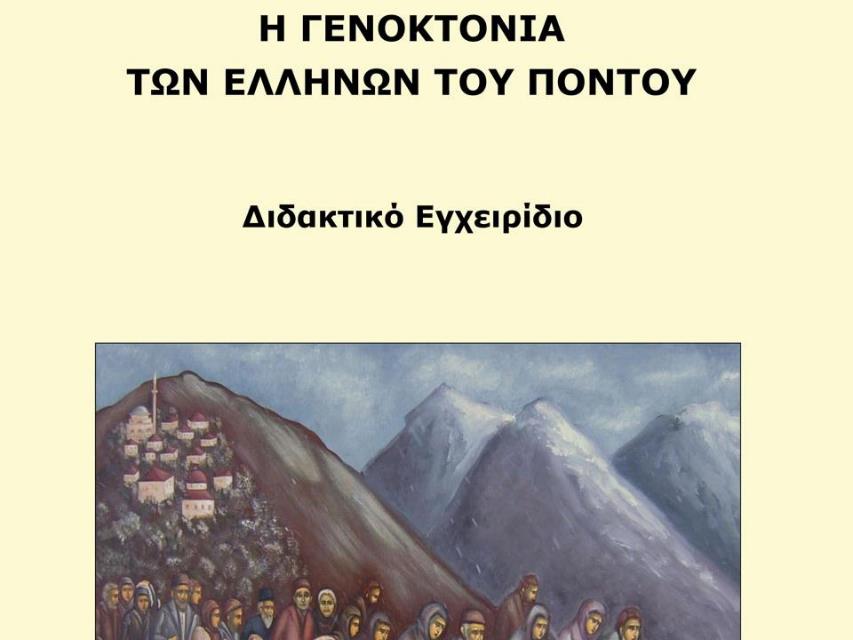 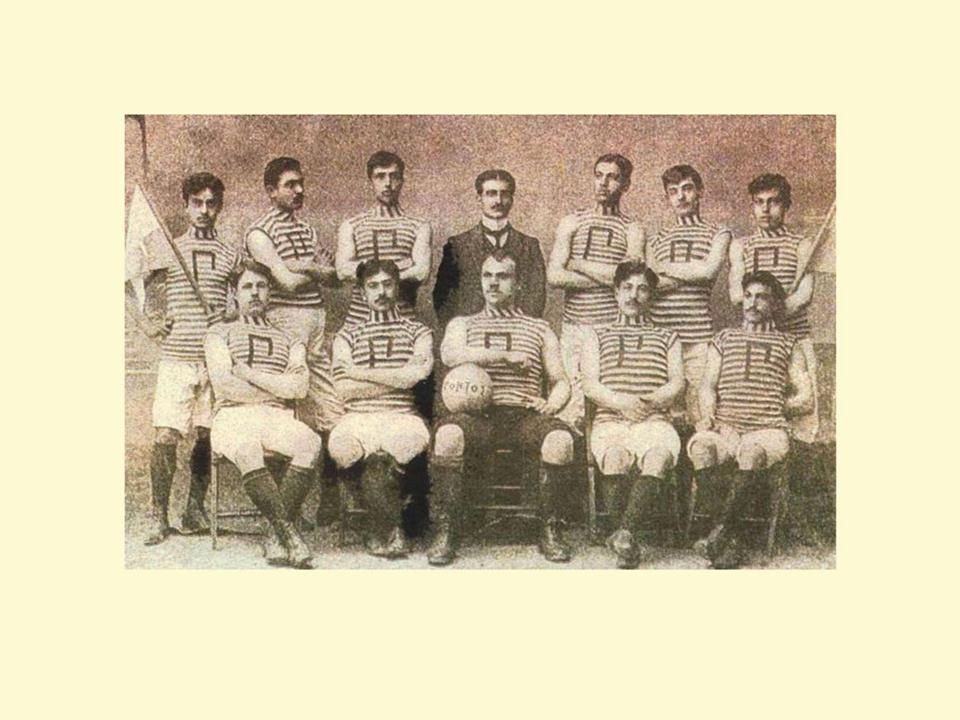 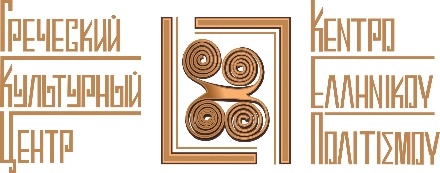 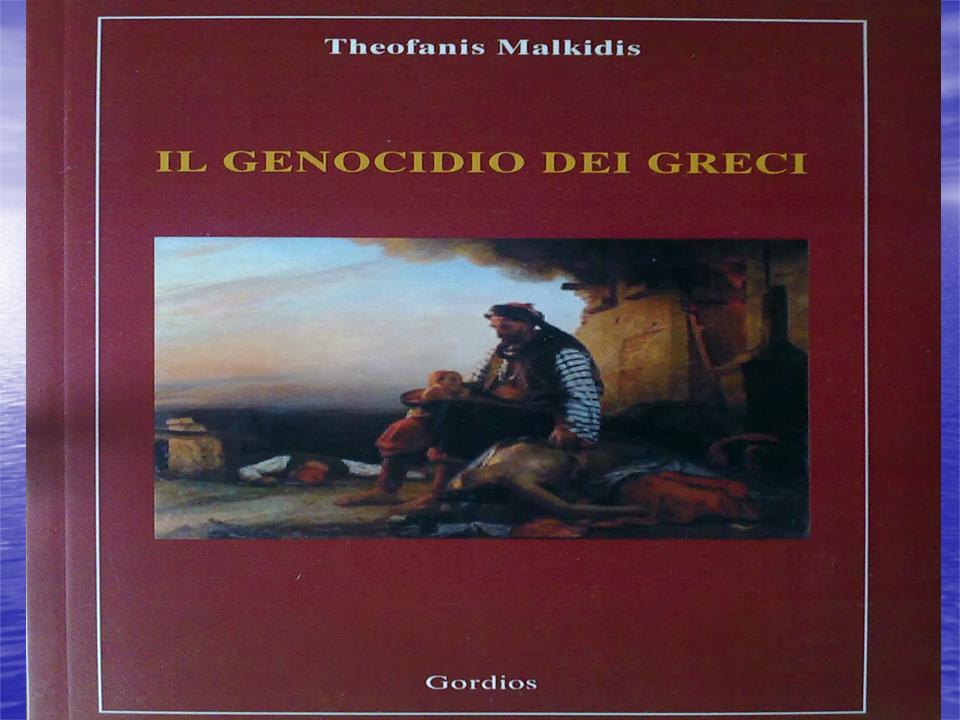 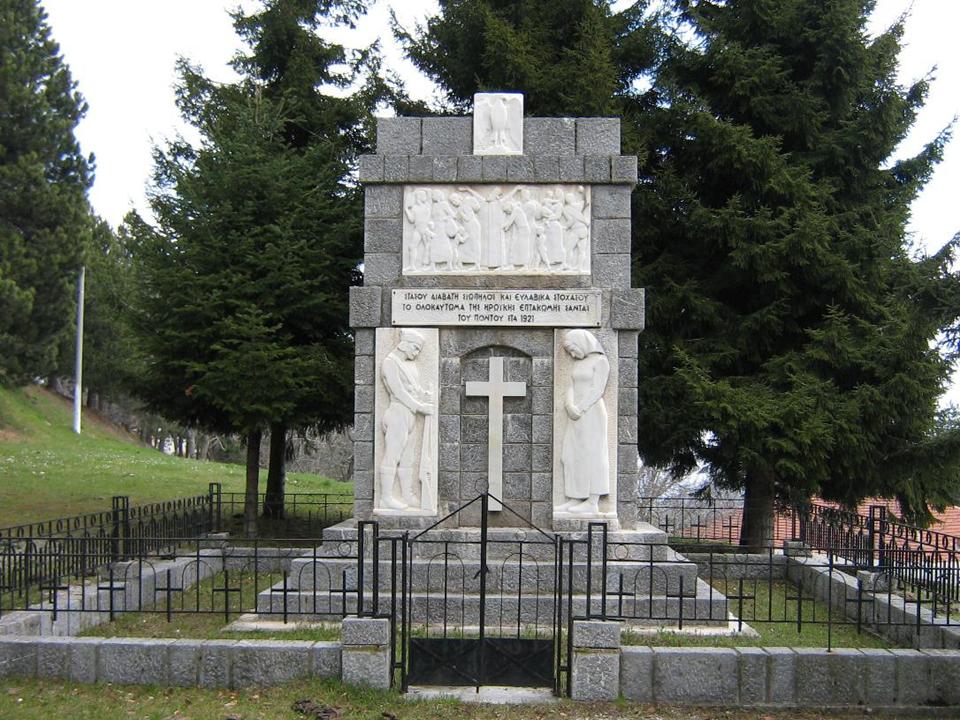 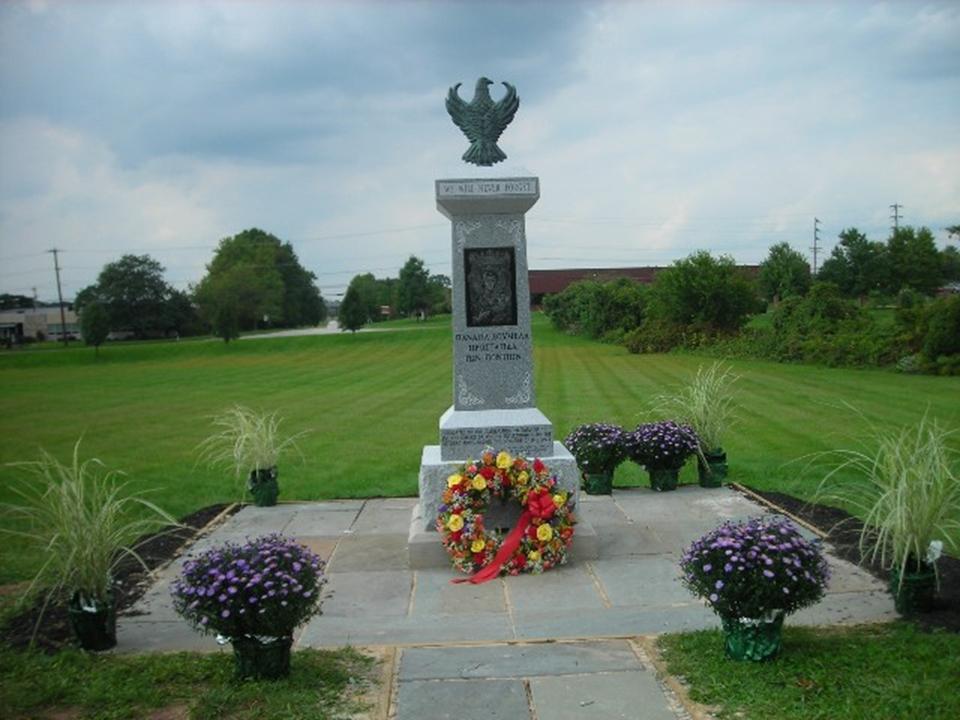 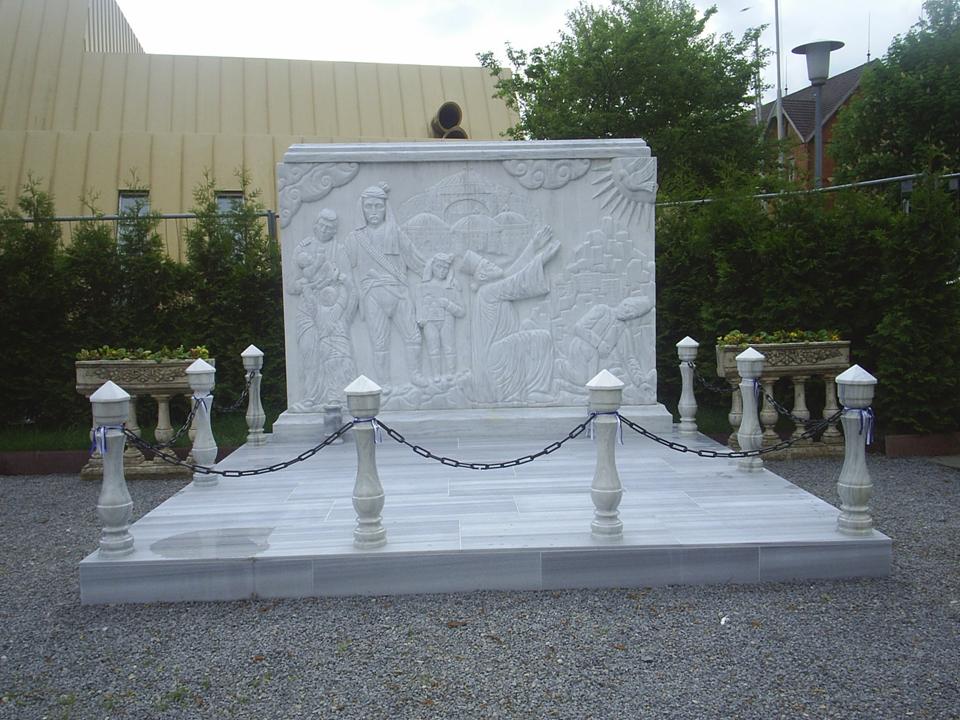 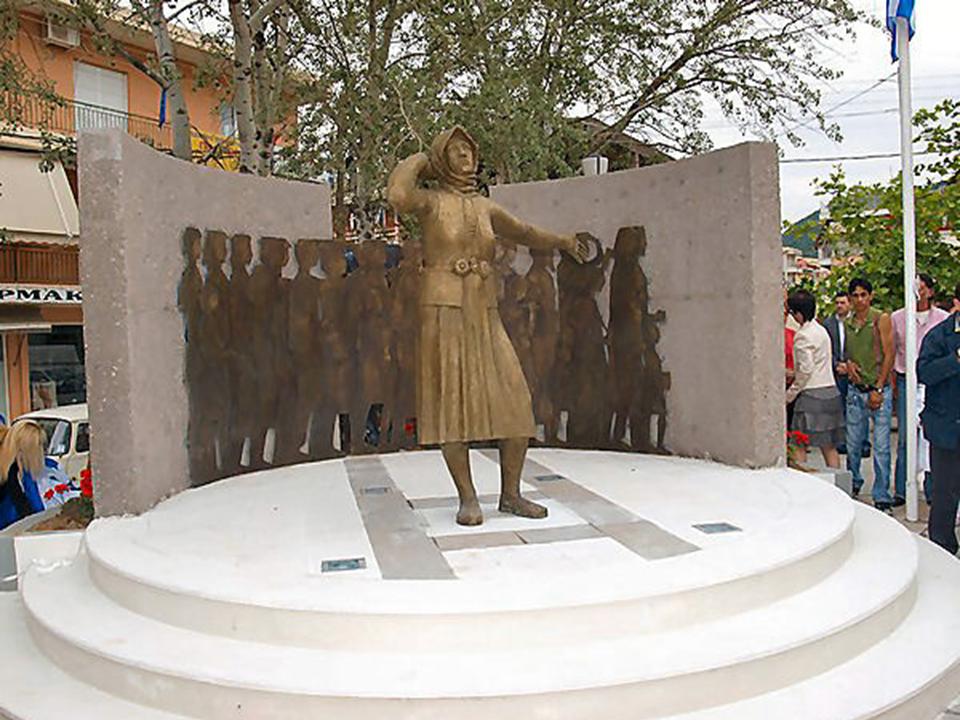 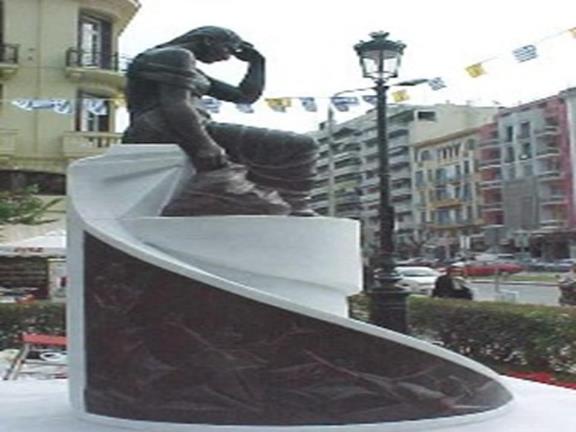 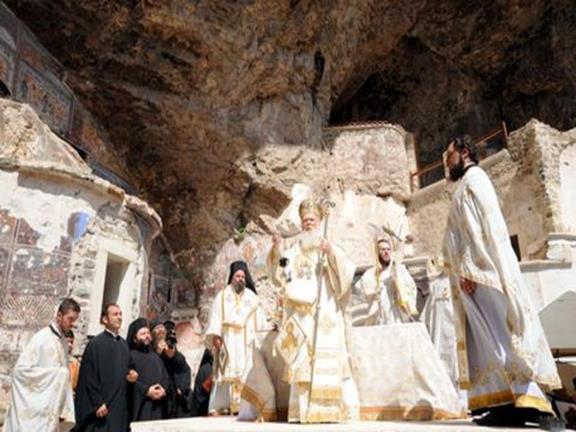 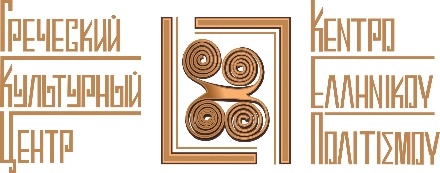 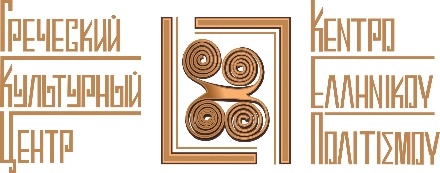